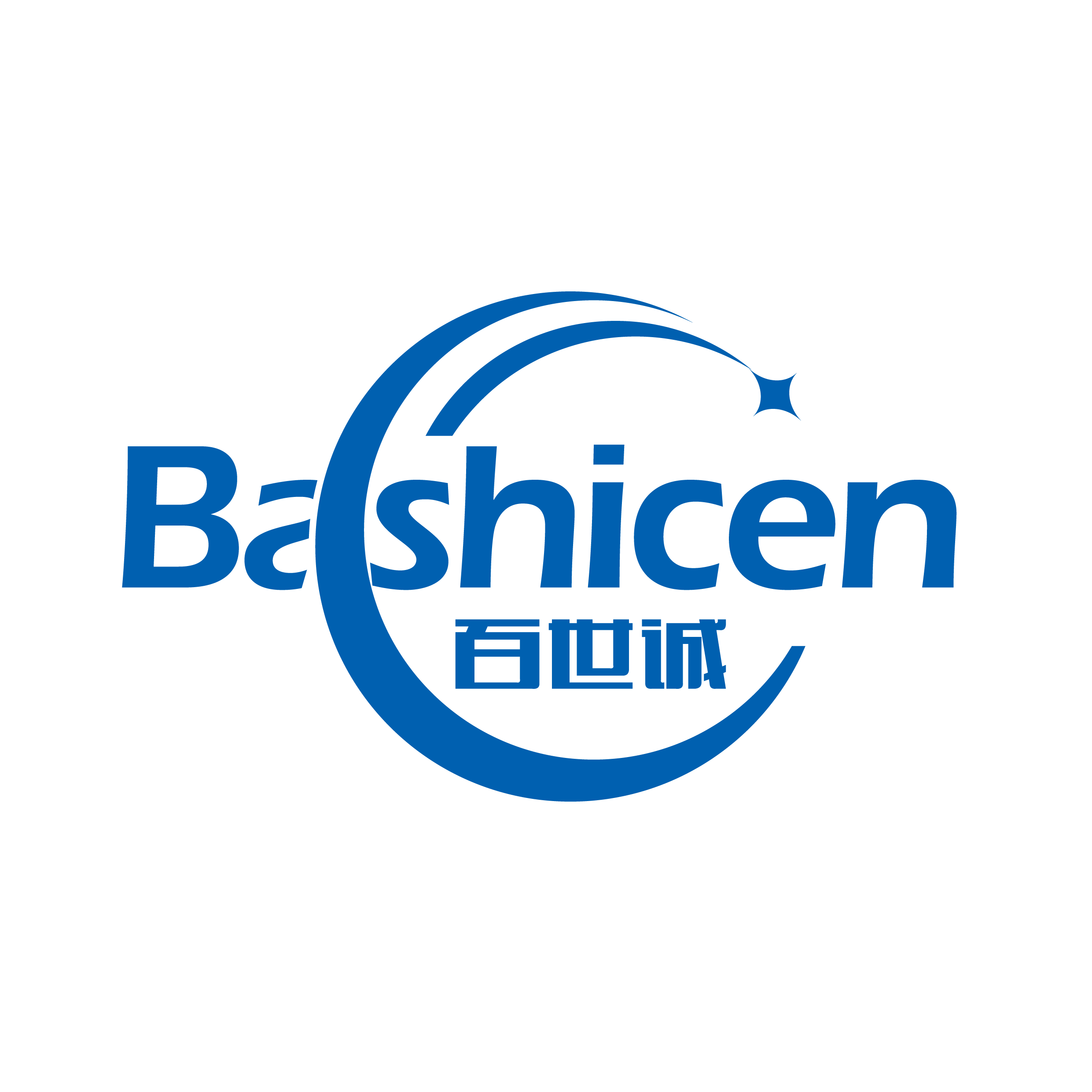 LED&LCD DISPLAY CATALOG
BAISHICEN
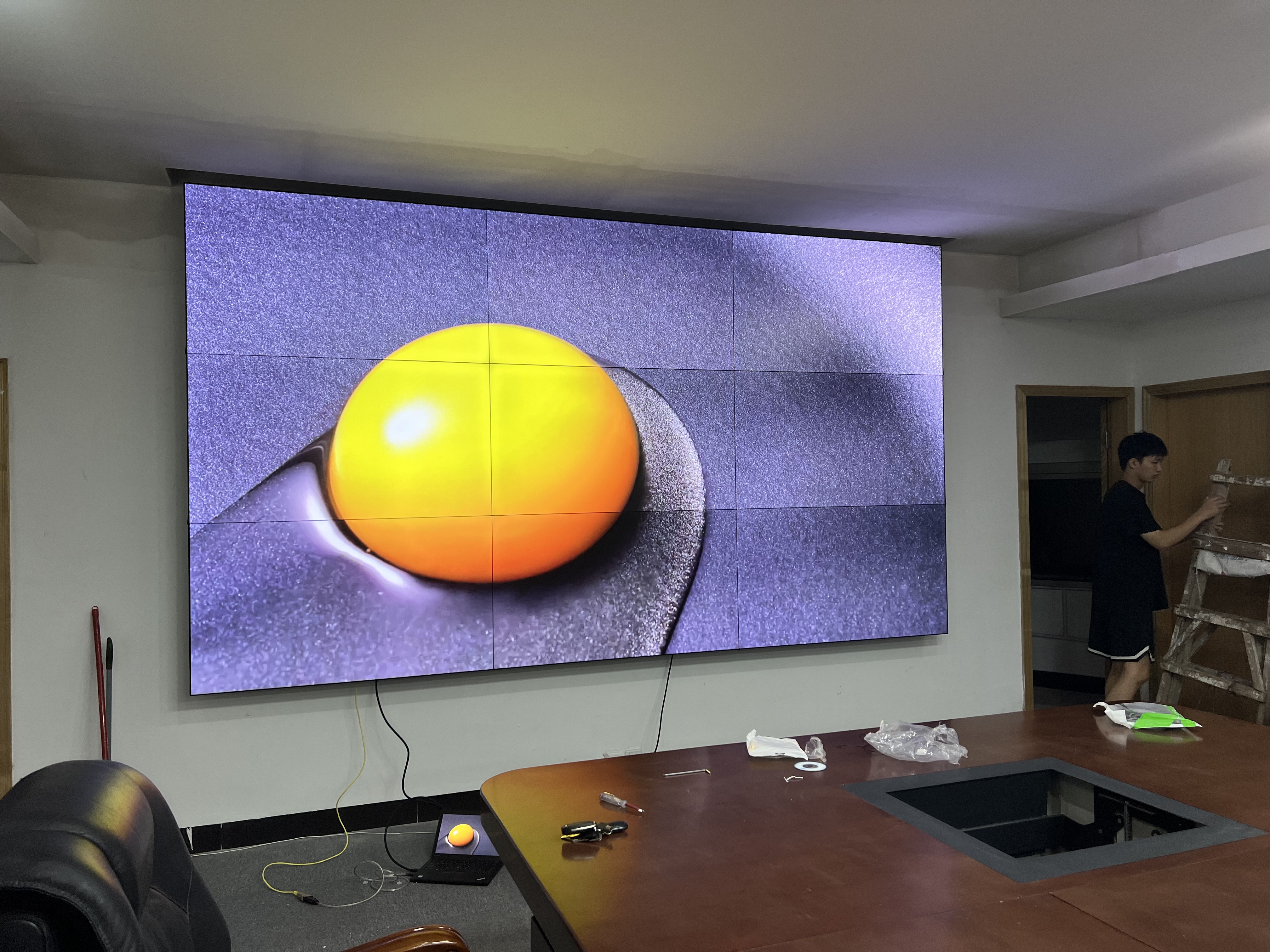 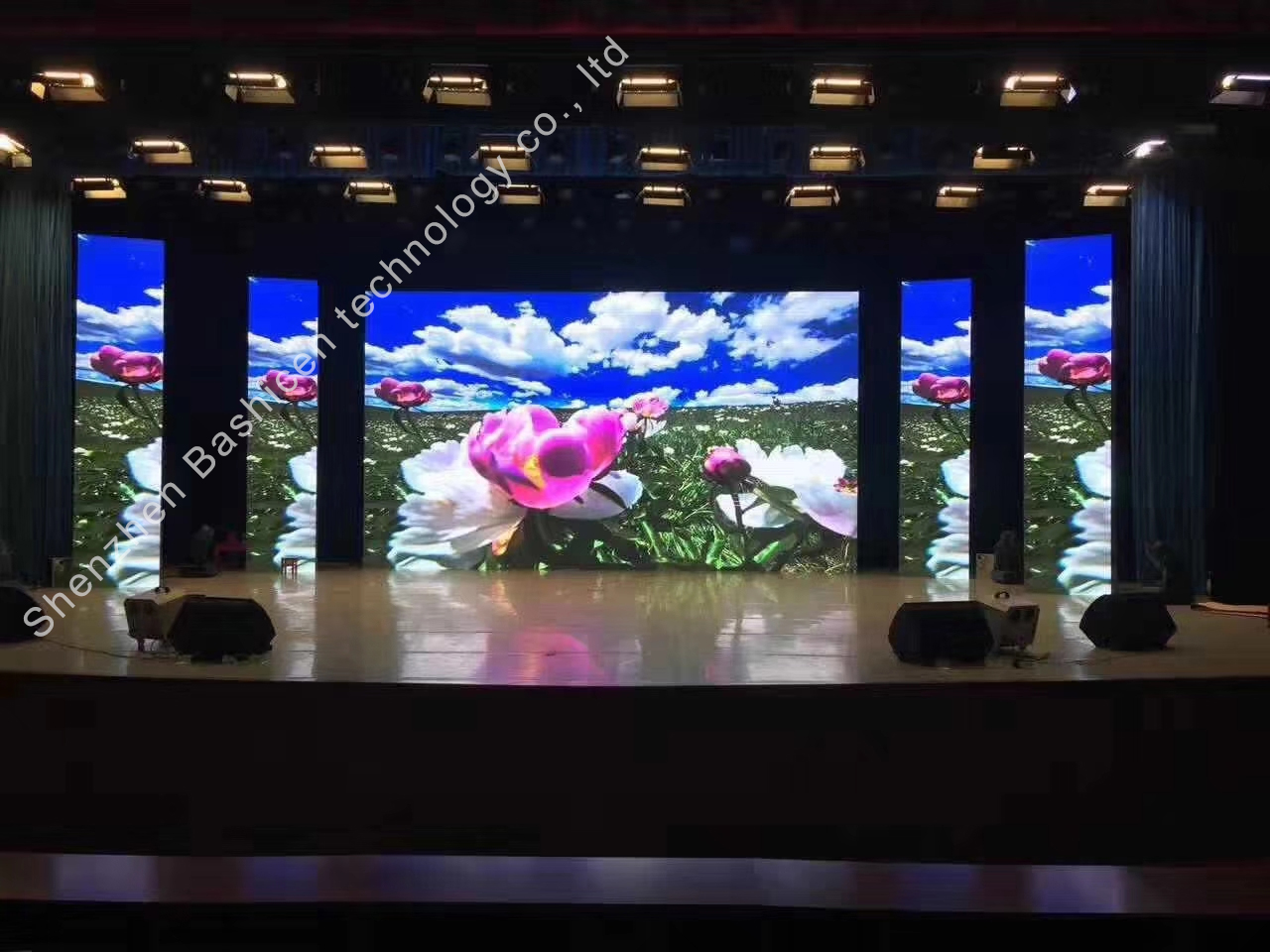 LED&LCD Manufacturer
Immersive experience display 
with professional products
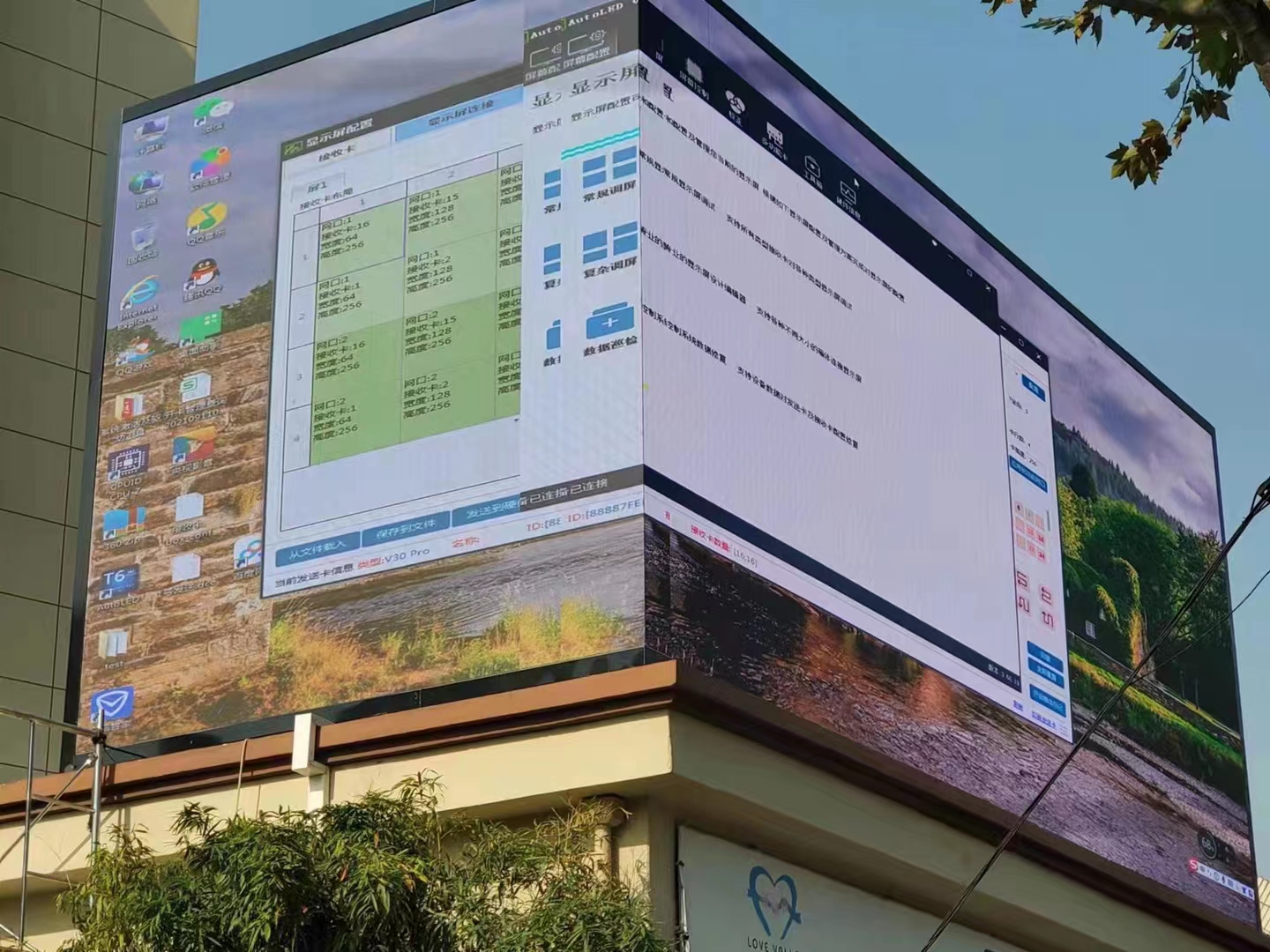 Further more information on LED&LCD Displays,
Please visit www.szbaisc.com
SHENZHEN BAISHICEN ELECTRONIC CO.,LTD
Address:402, Building A,1st Mashantou Park,Guang Ming, Shenzhen, 518107,China
Tel:+86 400 885 1938    Email: baisc168@qq.com
@2022 SHENZHEN BAISHICEN ELECTRONIC CO.,LTD All Rights Reserved.
Company Profile
01
Certificates
02
LED Display
03
04
LCD Display
CONTANTS
Company Profile
Introduction
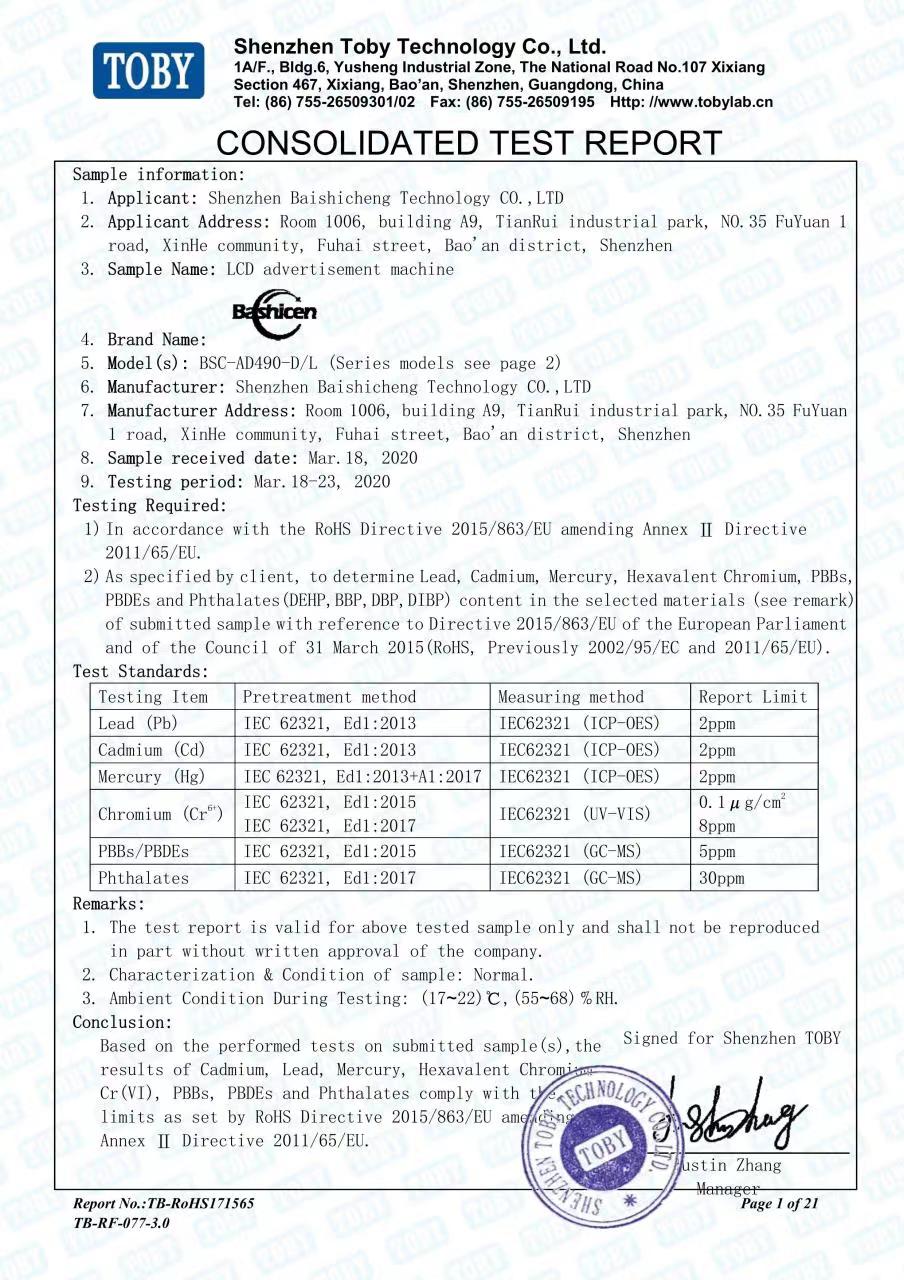 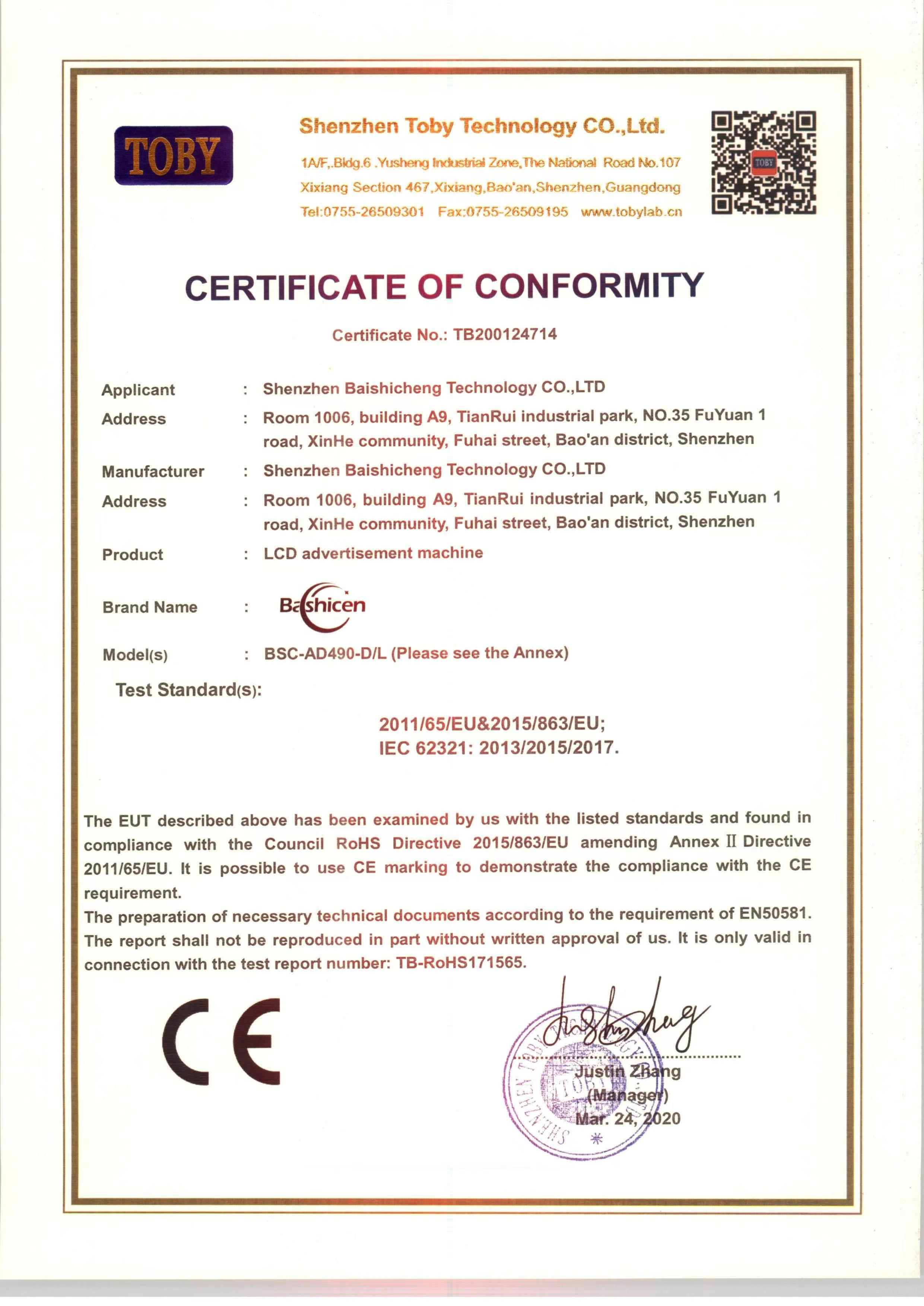 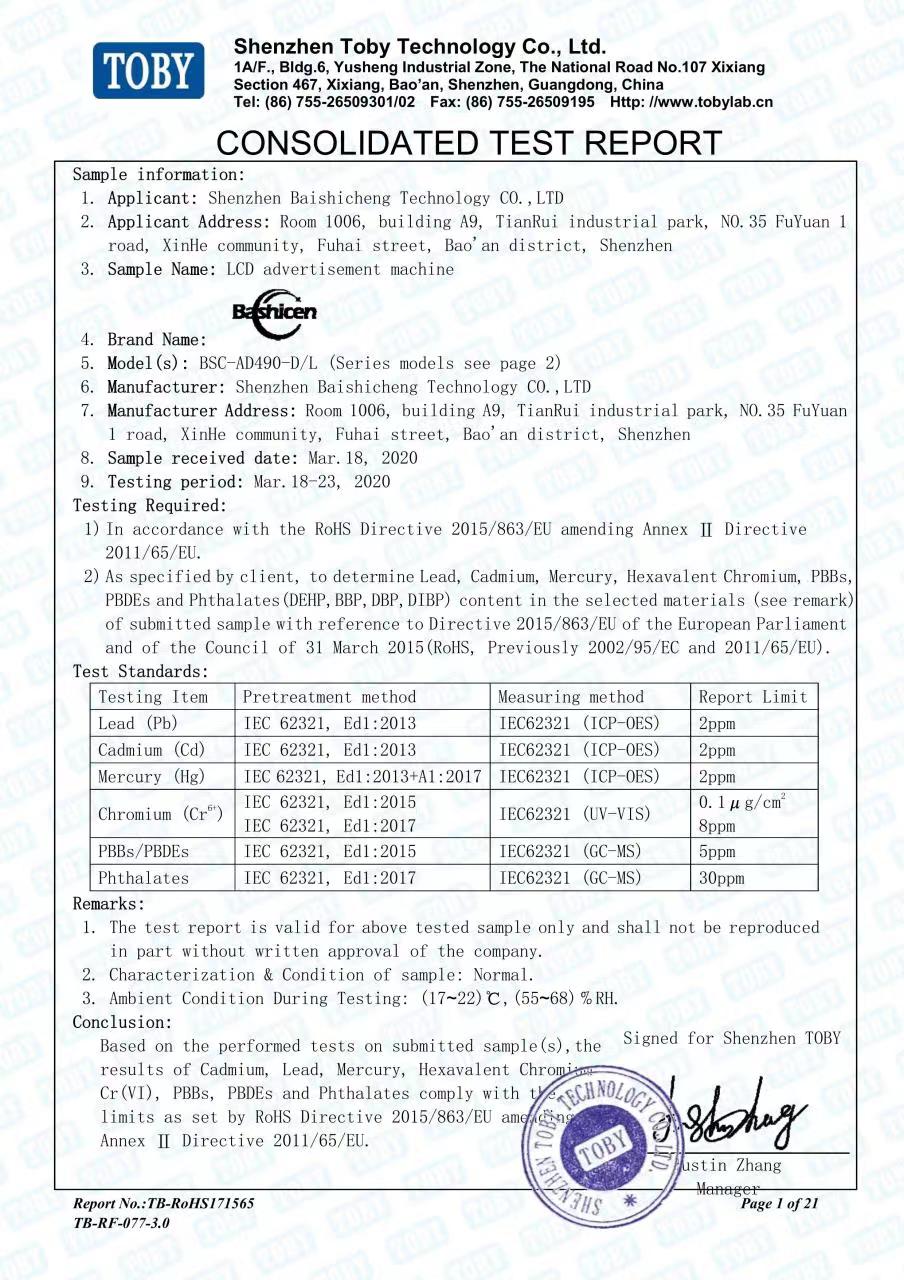 We founded in 2014, BAISHICEN is a national standard global LED&LCD display manufacturer, located in Shenzhen, China. We produce integrative, intelligent and high-definition display, including LED&LCD.
Our good technical team provides sophisticated techniques with advanced equipment to ensure the very high quality with our products. Moreover, as a display manufacturer, the outstanding displays get the coginition with certificates of   ISO9001, ISO14001, RoHS, CCC, FCC, TUV, BIS with a year free warranty.
BAISHICEN devote to offer clients prompt service and rapid delivery. We had worked with 20 more contries around the world, such as U.S, U.K, Singapore, Germany and so on.
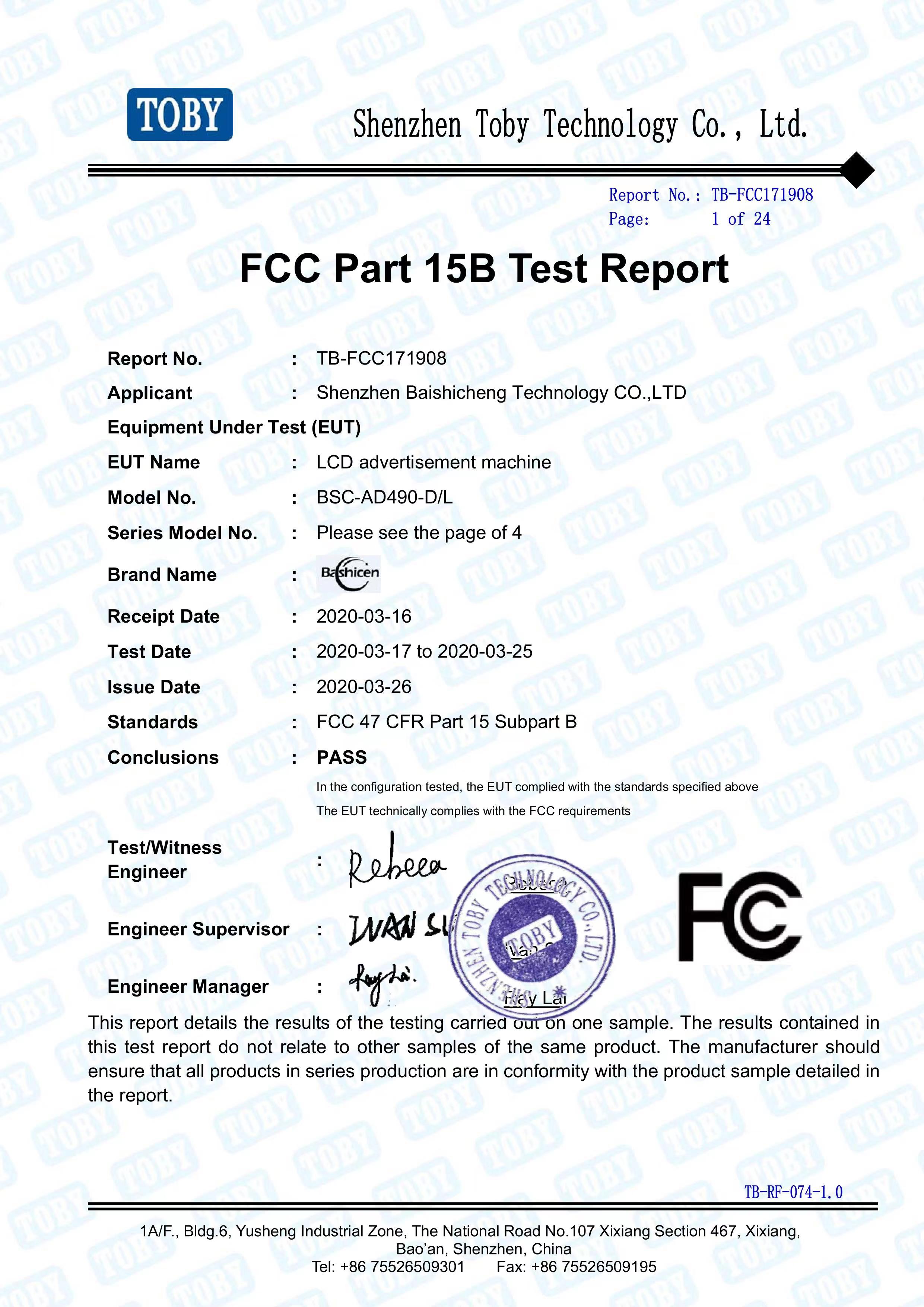 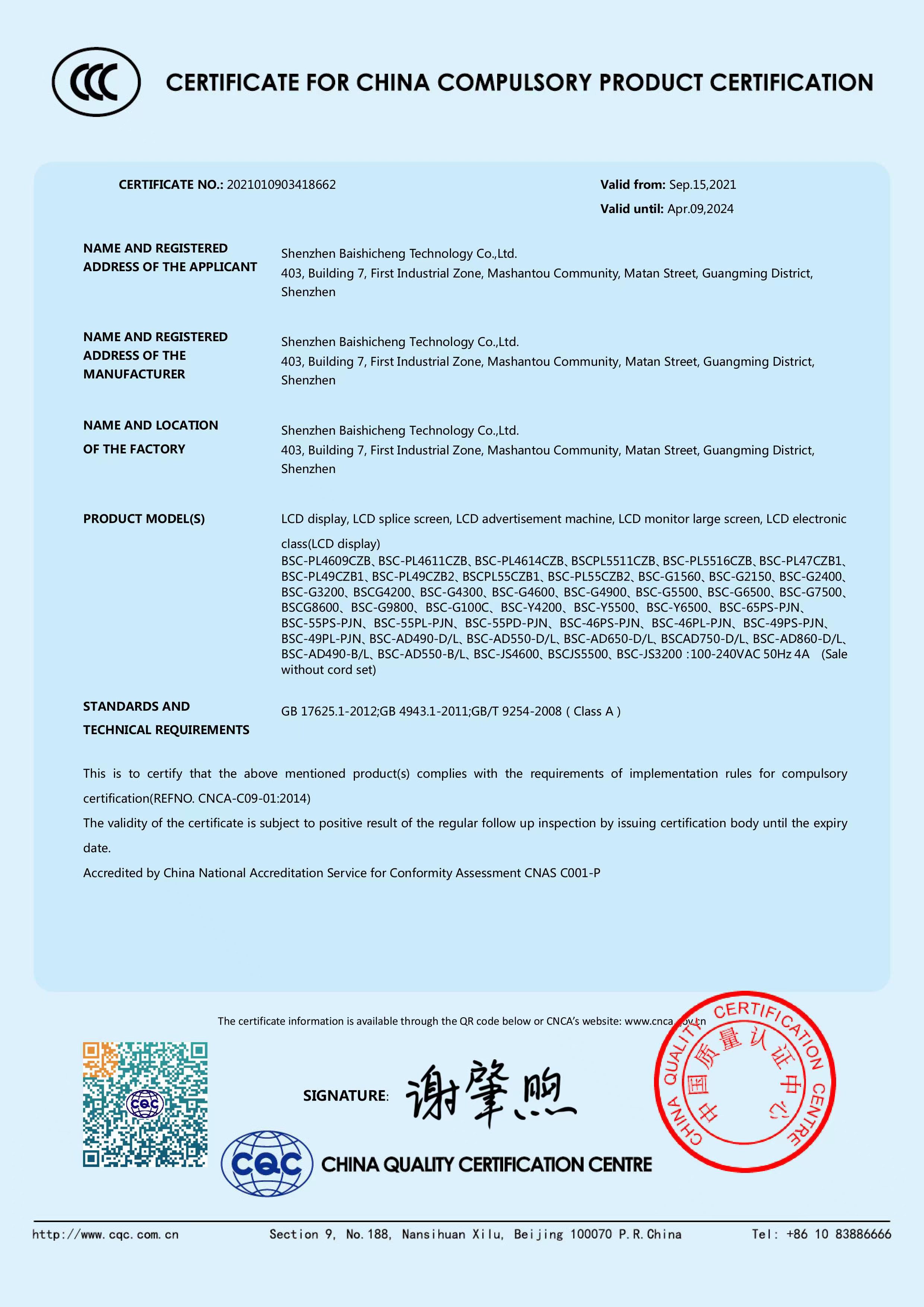 Splicing LCD for different inch(55’’/49’’/46’’,ect.)
Indoor LED Display(4K/HD/1080P)
Outdoor LED Display(High Brightness Billborad)
Sercurity Monitoring LCD
BUSINESS AREA
LED&LCD
customized-available
Commericial / Family Use HD LCD TV
Flexible LED Display(Bendable/DIY)
LED display plate products
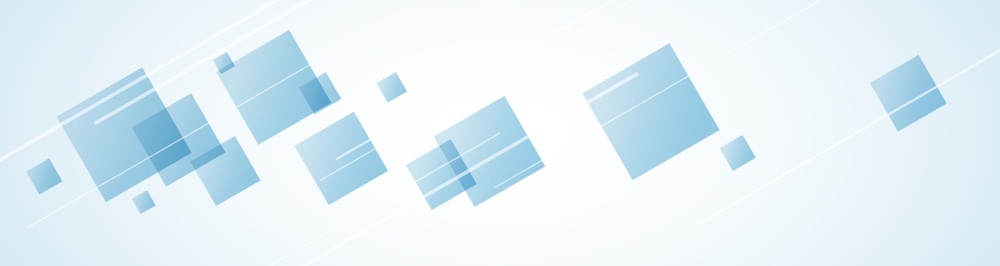 HD Indoor LED Display
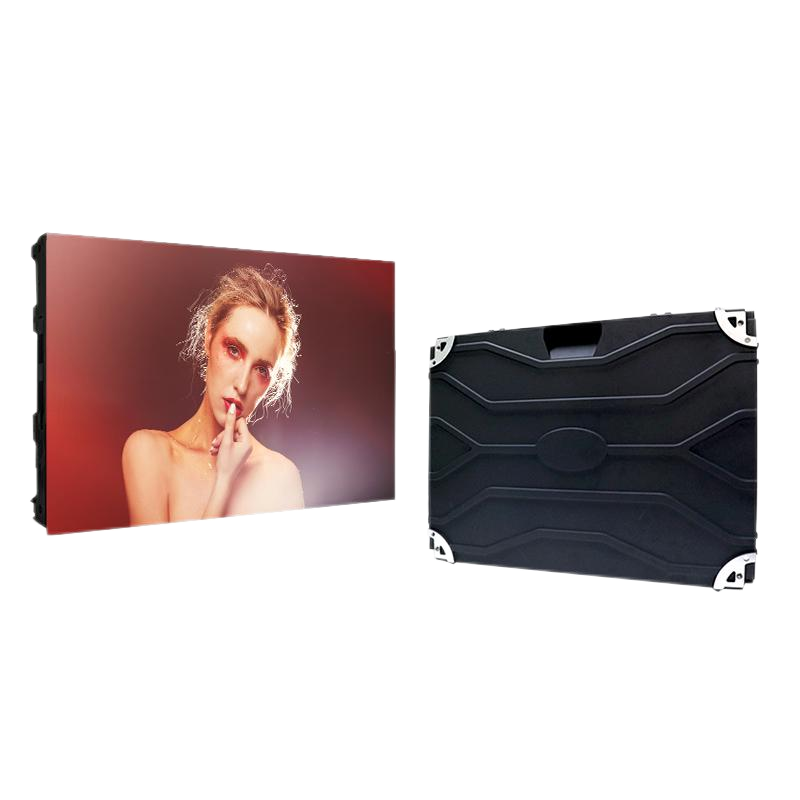 1. Dynamic sanning with stable image, 
won't flicking and without ripples.
2. All form of information can be displayed
(picture, video, animation,etc.)
3. Easily installation and maintenance.
4. High refresh frequency and remote control are supported.
LED display plate products
Conventional LED Display
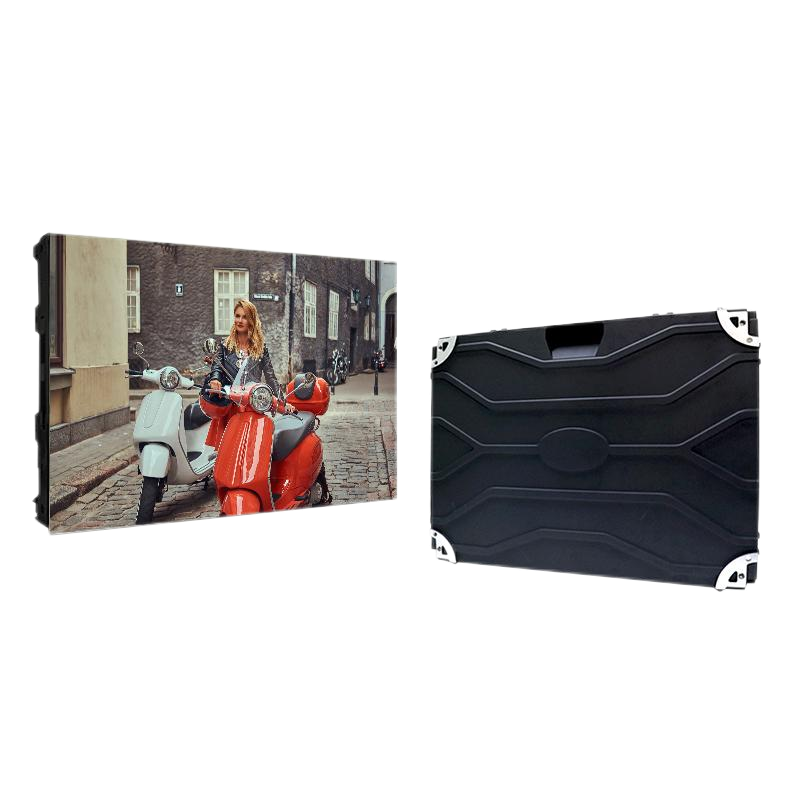 1. Dynamic sanning with stable image, 
won't flicking and without ripples.
2. All form of information can be displayed
(picture, video, animation,etc.)
3. Easily installation and maintenance.
4. Remote control is supported.
LED display plate products
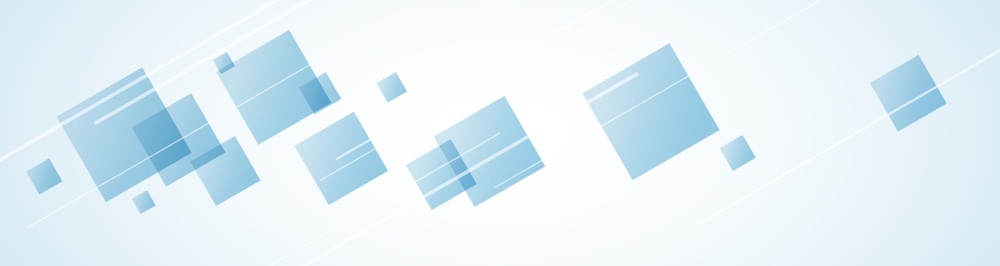 Coventional Outdoor Series
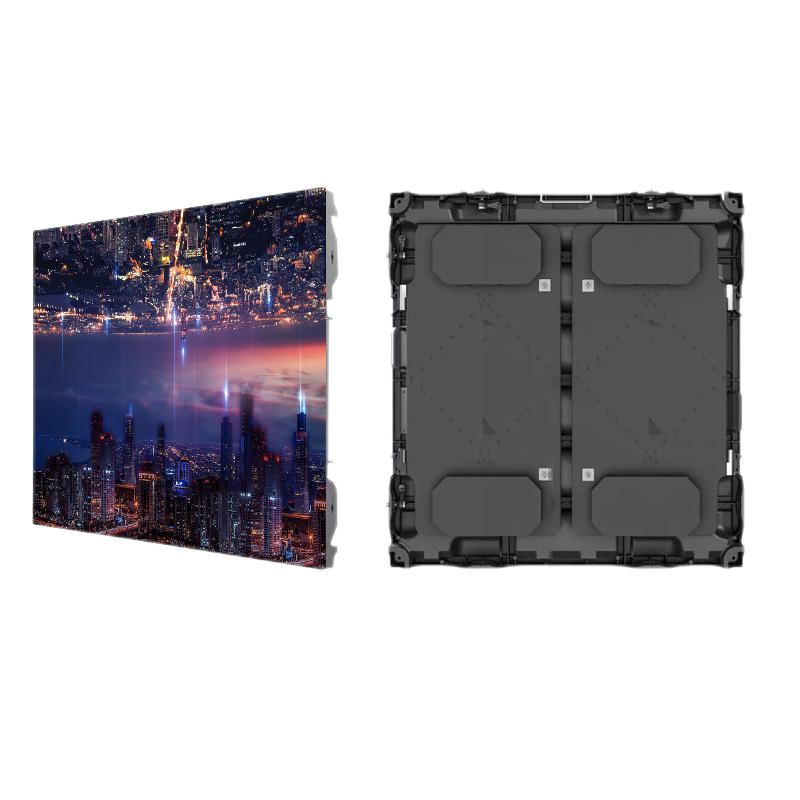 1. Dynamic sanning with stable image, 
won't flicking and without ripples.
2. All form of information can be displayed
(picture, video, animation,etc.)
3. Easily installation and maintenance.
4. High Brightness and remote control 
are supported.
LED display plate products
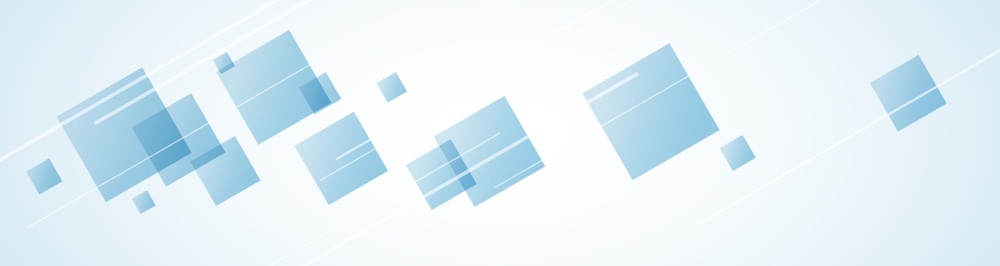 Transparent screen series
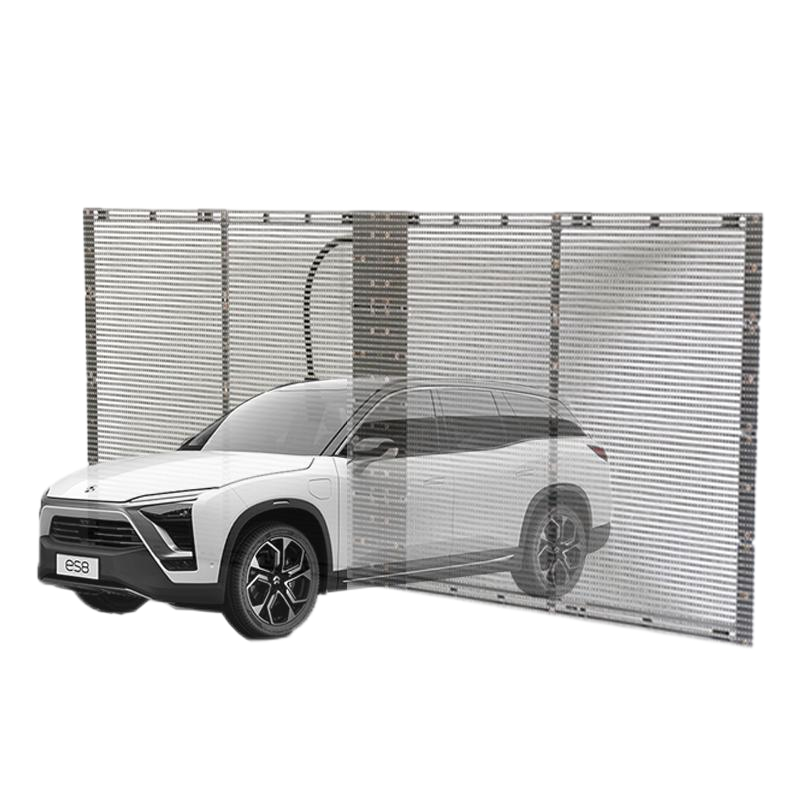 1. Transparent and high color contrast ratio.
2. Easily installation and maintenance.
3. Customized available.
4. Energy conservation and environment protection.
LED display plate products
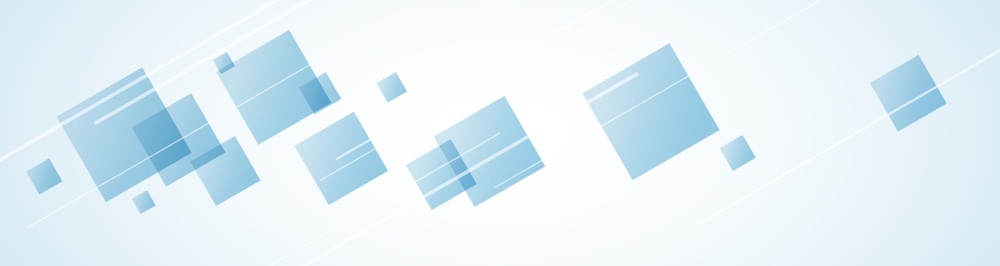 Indoor Flexible LED Display
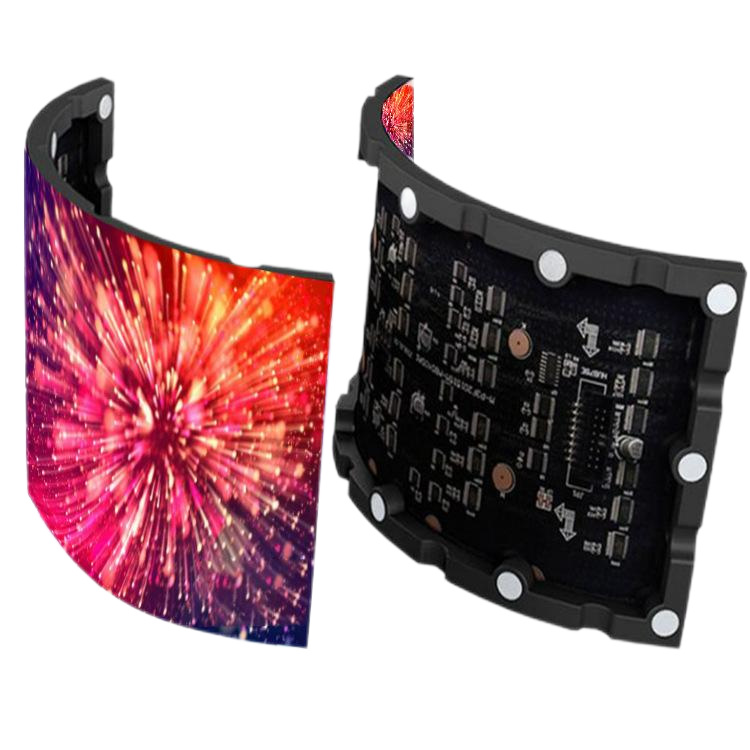 1. Ultral-thin frame, 8.6mm module thickness.
2. Flexible 120° bendable radian.
3. Magnet installation method, cost-effective.
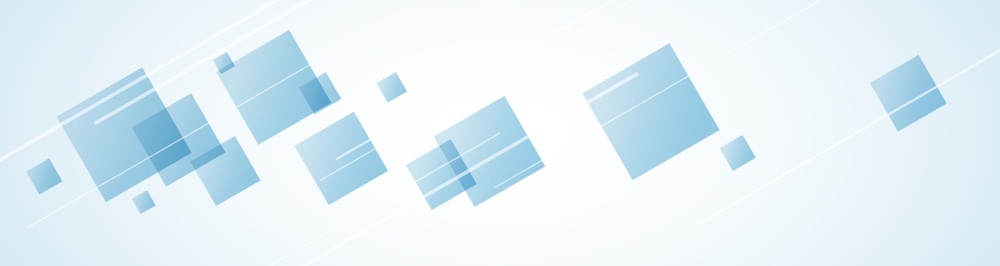 OLED display plate products
Transparent Oled advertising screen
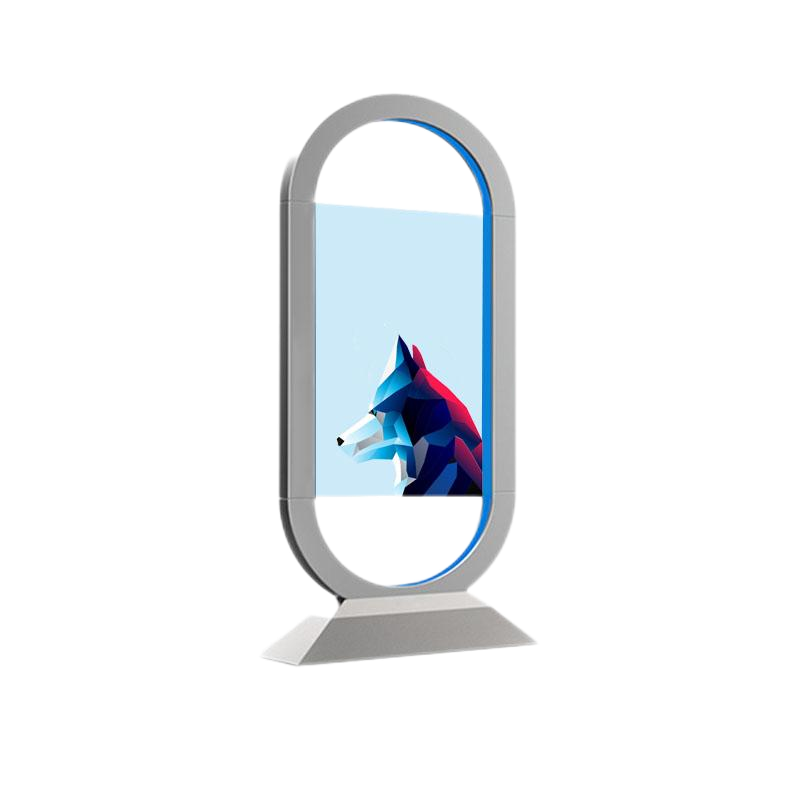 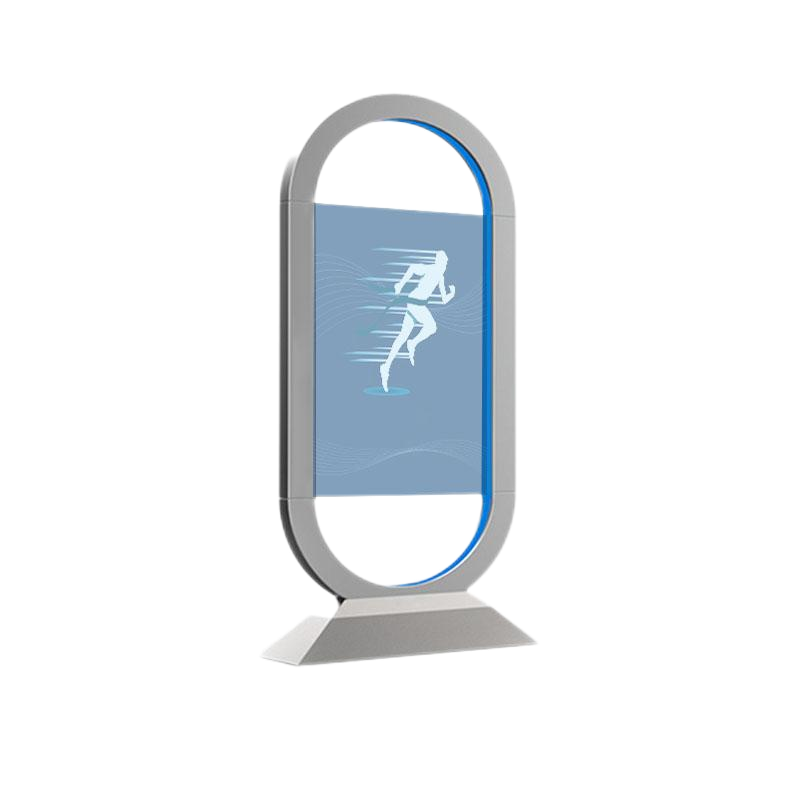 1. Pixel self-help light control, ultra-high light transmittance
2. OLED panel with a thickness of only 3mm
Industrial narrow edge design
3. No light absorption, reproduction of pure black and
Super contrast
4. When playing graphic content, you can also watch the real scene behind the screen at the same time..
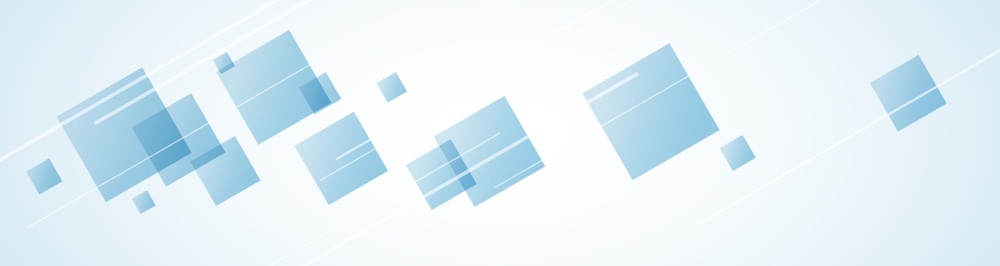 OLED display plate products
Oled curved splicing screen
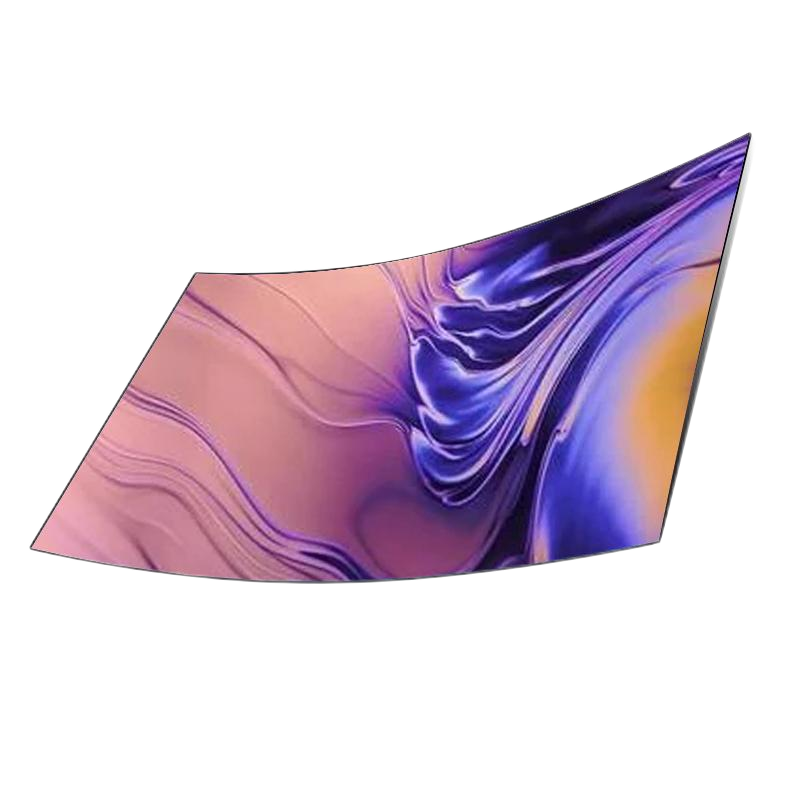 1. It has expandable and flexible performance, which can adapt to the requirements of different space sizes and shapes. 
2. Multiple monitors of a splicing module can display different pictures separately. 
3. Accurate and stable color reproduction, and self-luminous pixels restore colors with extremely high accuracy.
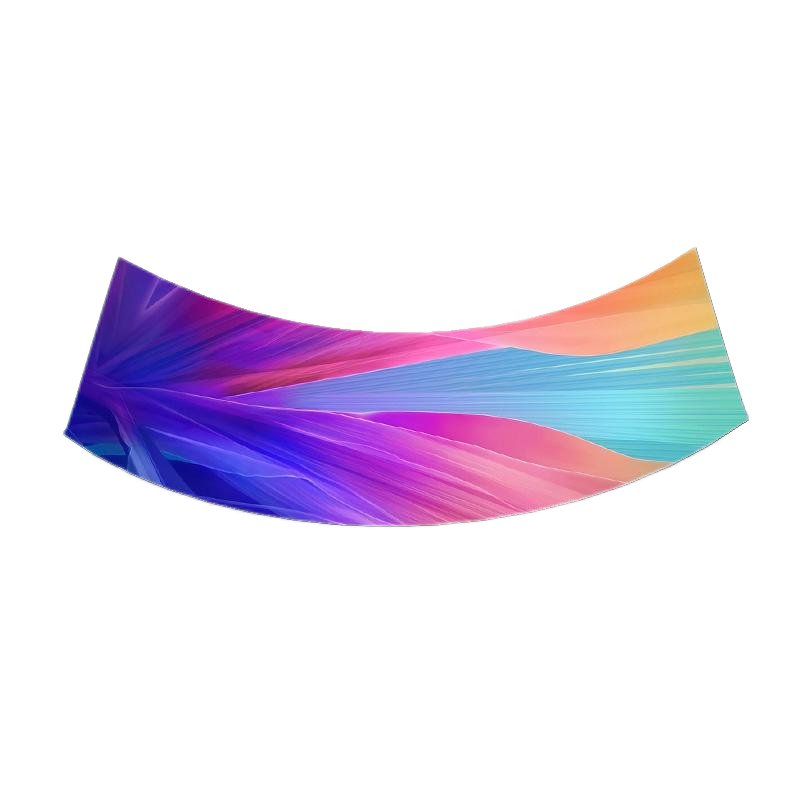 Series of OLED cases
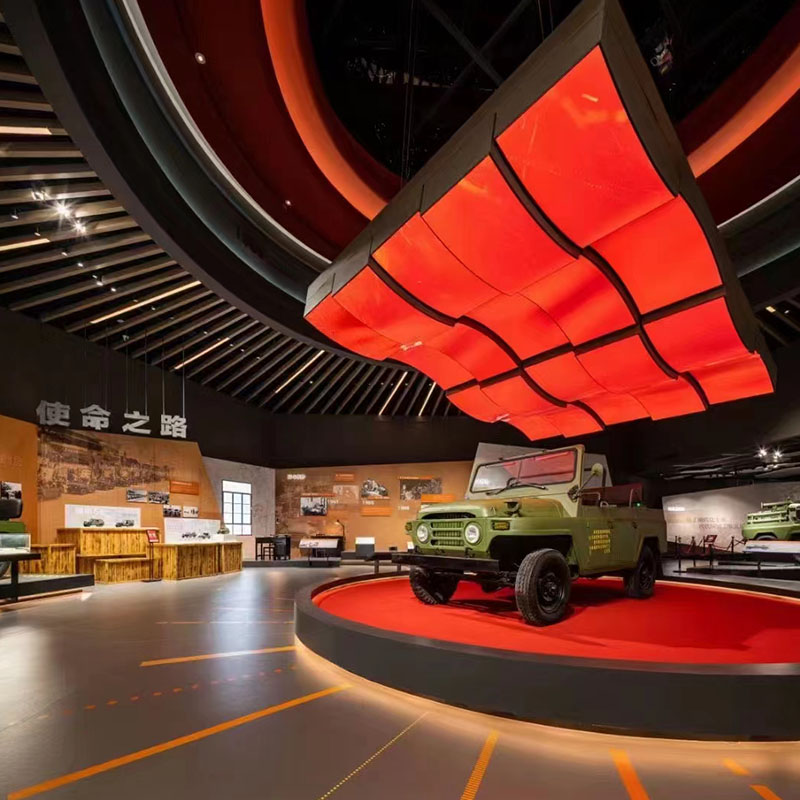 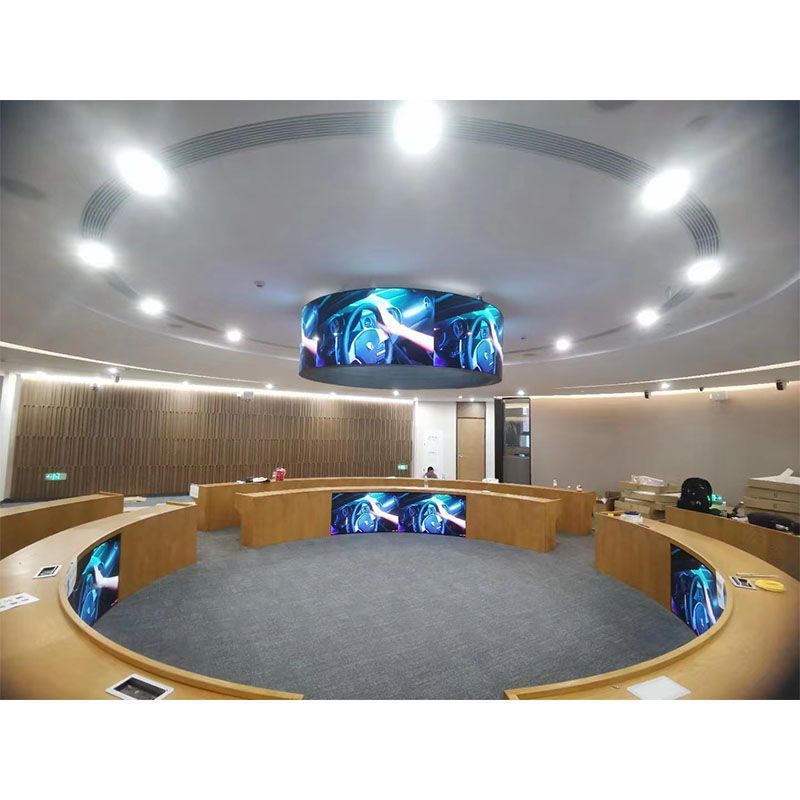 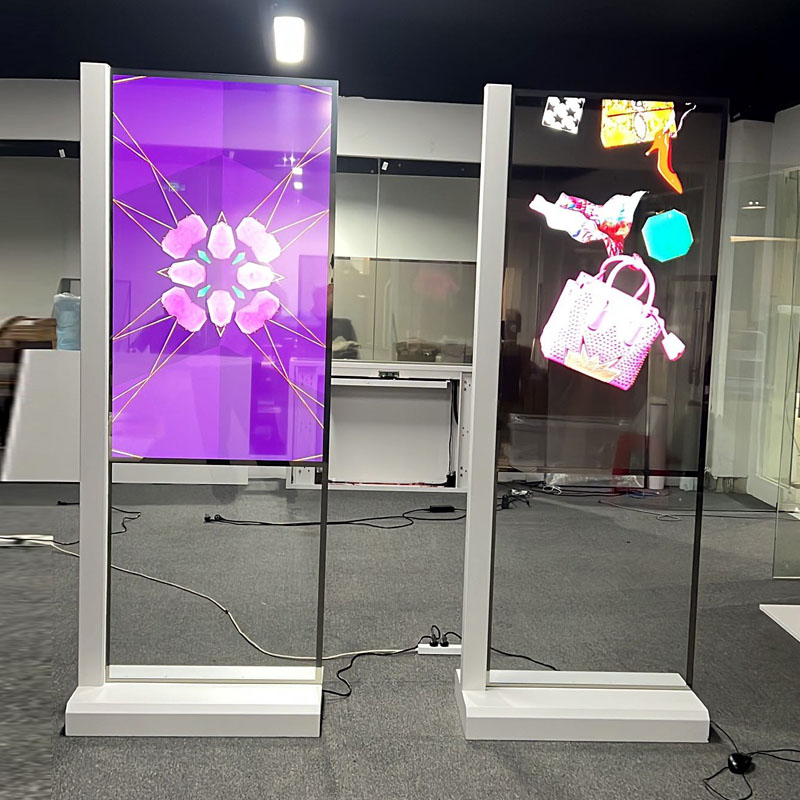 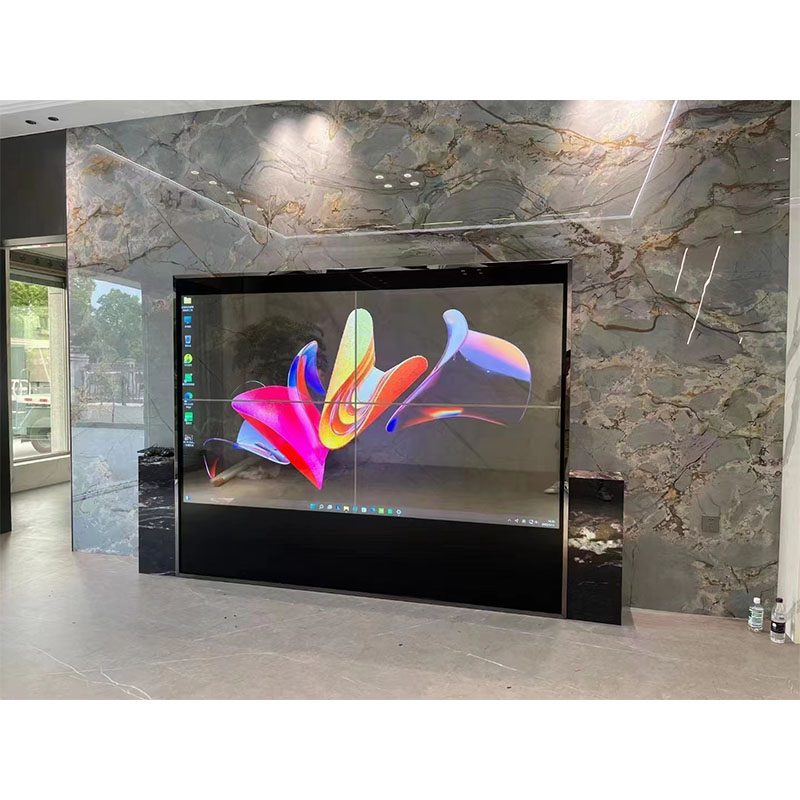 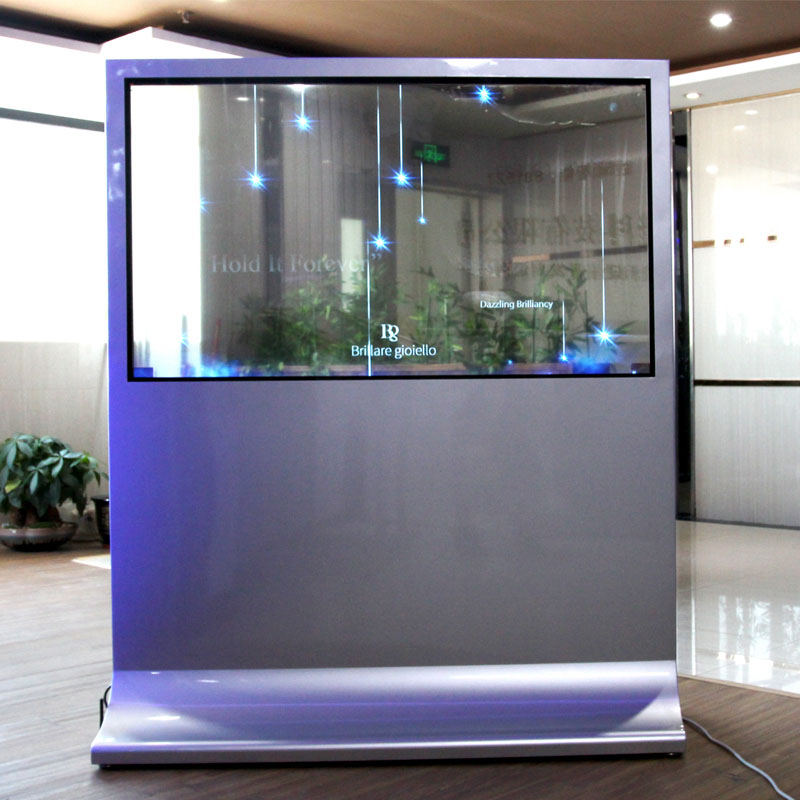 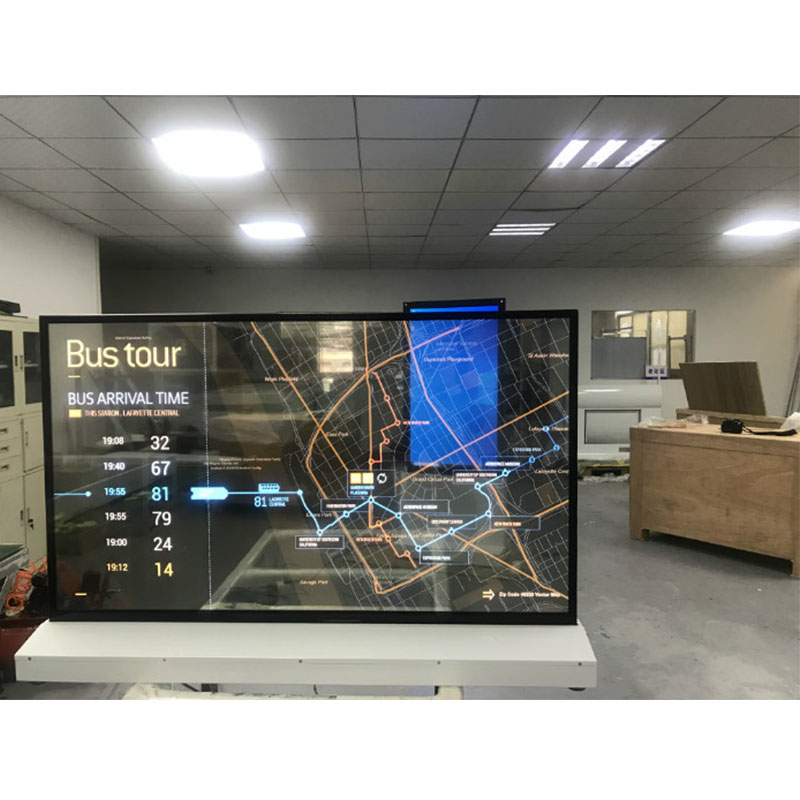 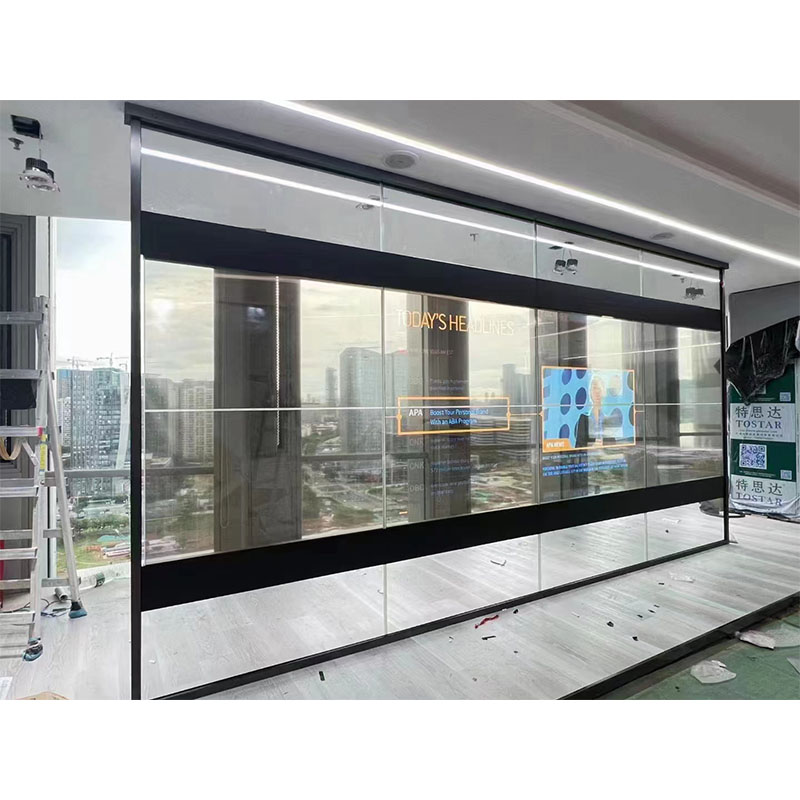 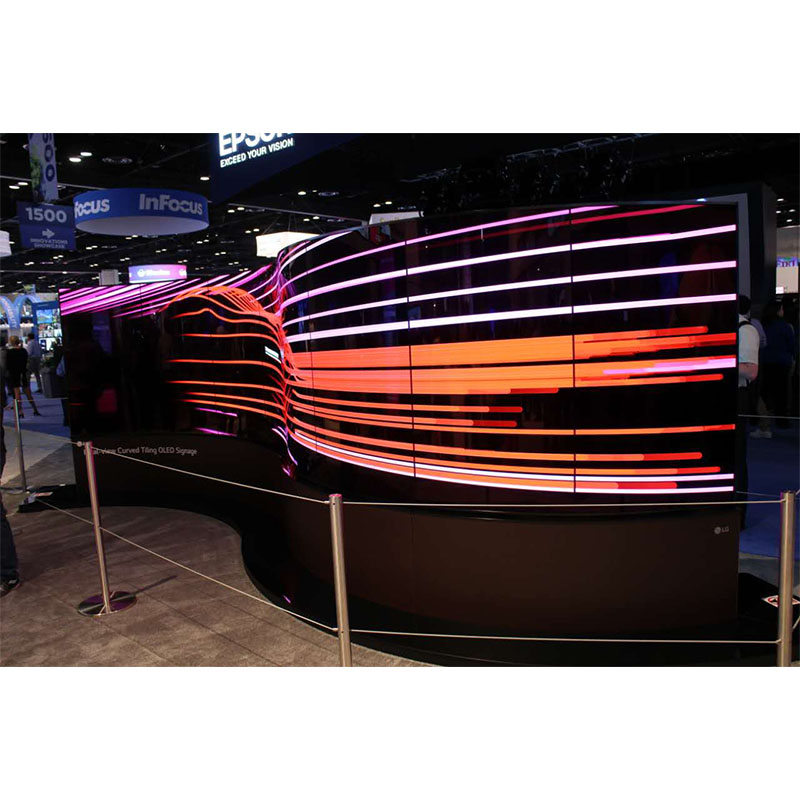 Security Monitor Case Pictures
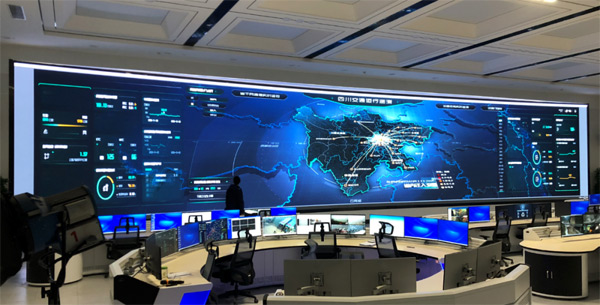 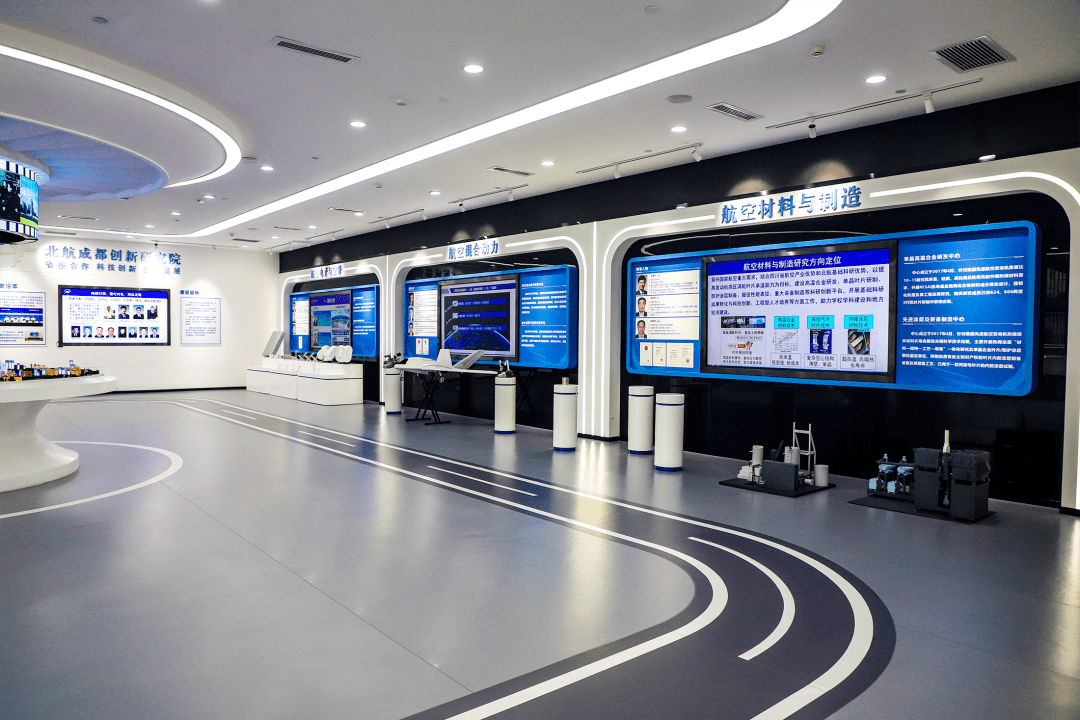 2
1
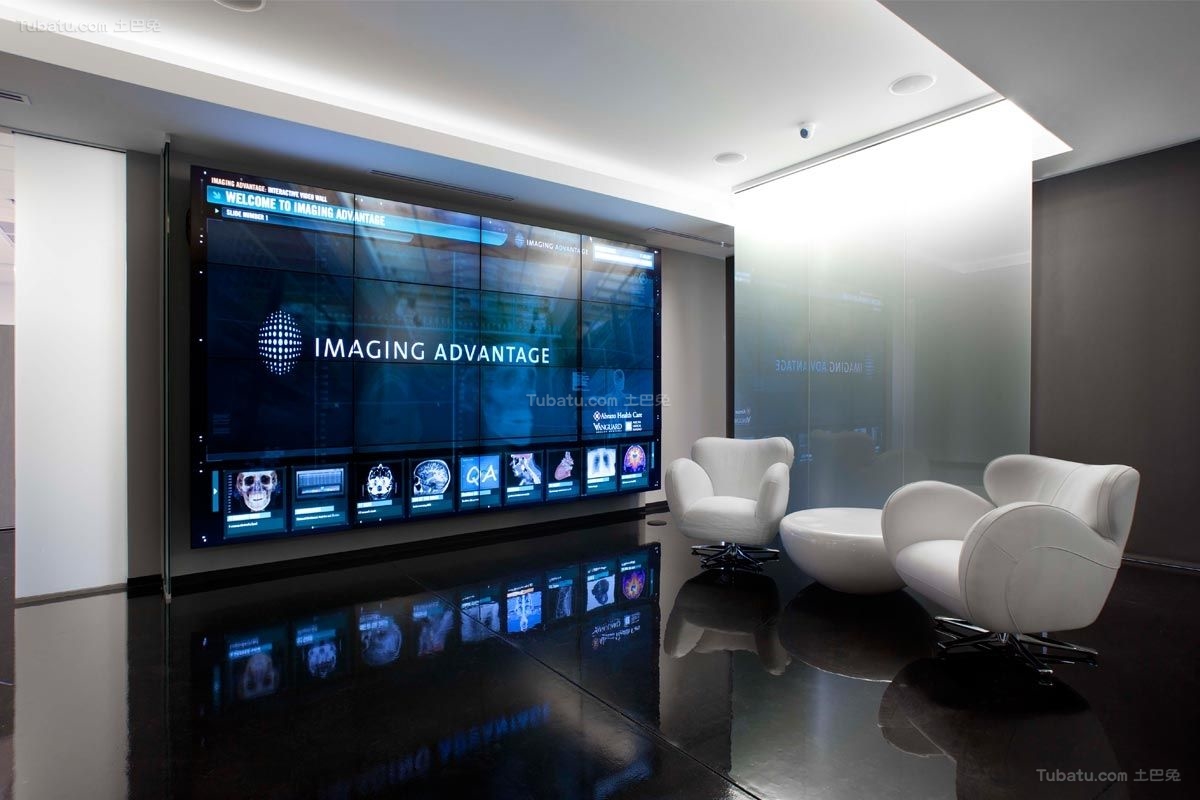 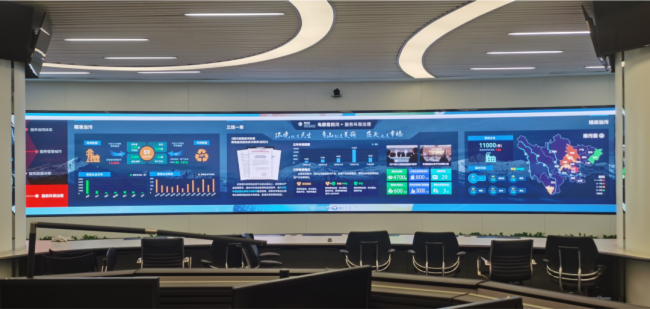 4
3
Security Monitor Case Pictures
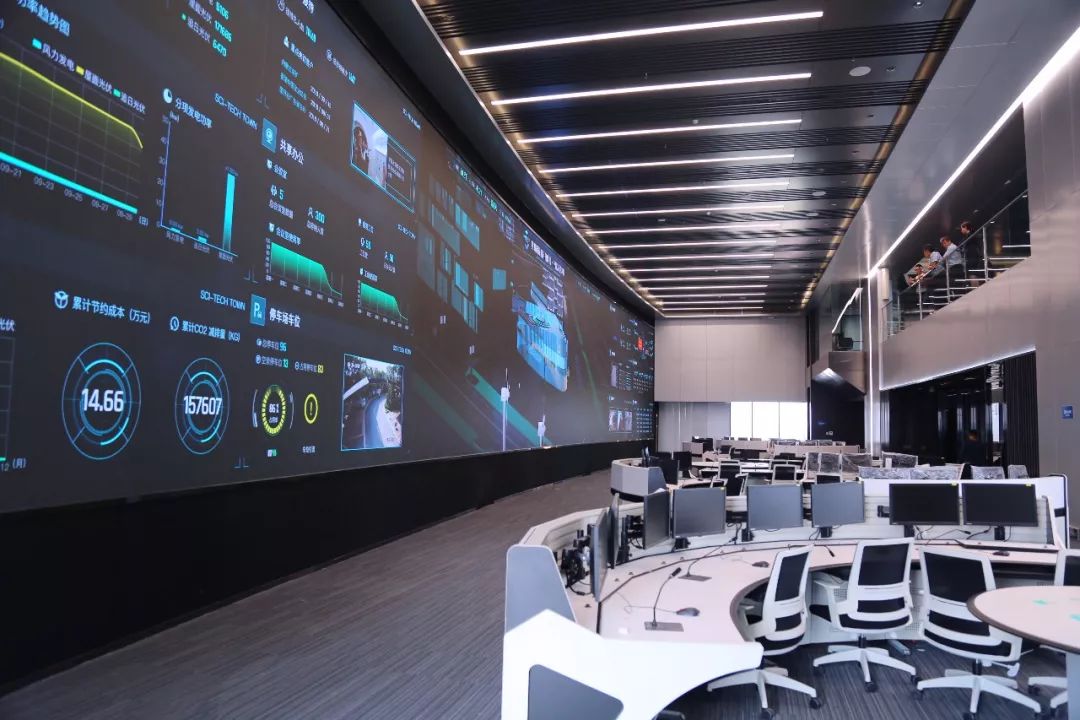 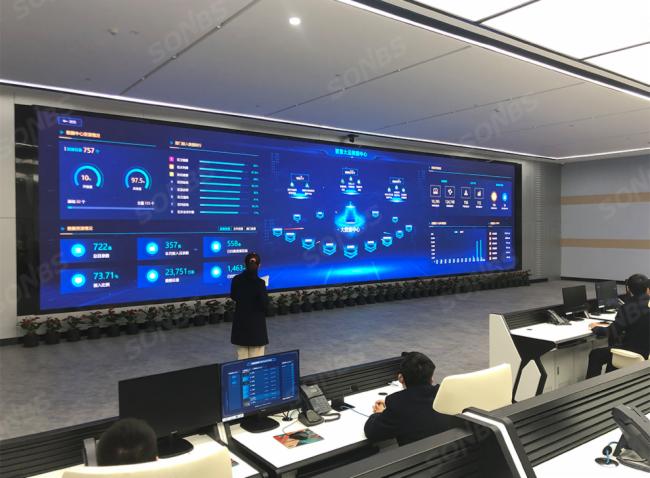 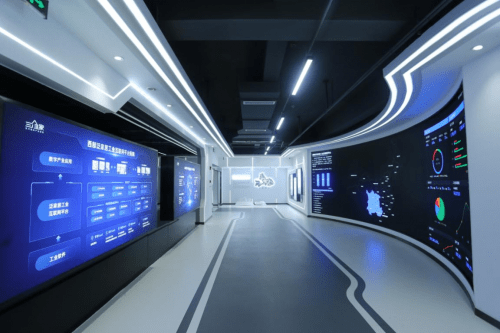 6
5
7
1. 60sqm Data Centers in Bangladesh
2. 40sqm HD LED Display for Command  
Center in Hubei.
3.80sqm Company Command Center in 
Costto.
4. 125sqm Monitor Display for Public Security
 Bureau in Shandong.
5. 40sqm Command Platform for Indoor LED.
6. 74sqm Display for Environmental 
Emergency Center
7. 64sqm Hospital 4K LED Display
8. 86sqm Command Center in China
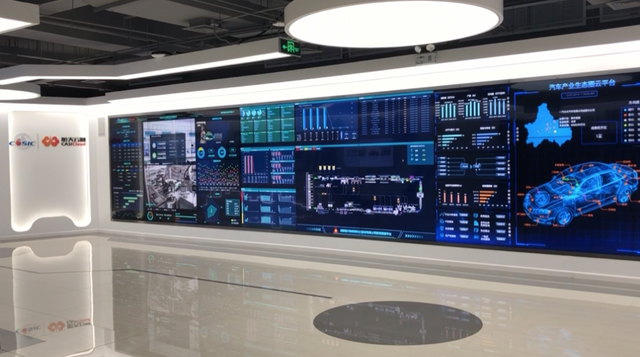 8
Stage LED Case Pictures
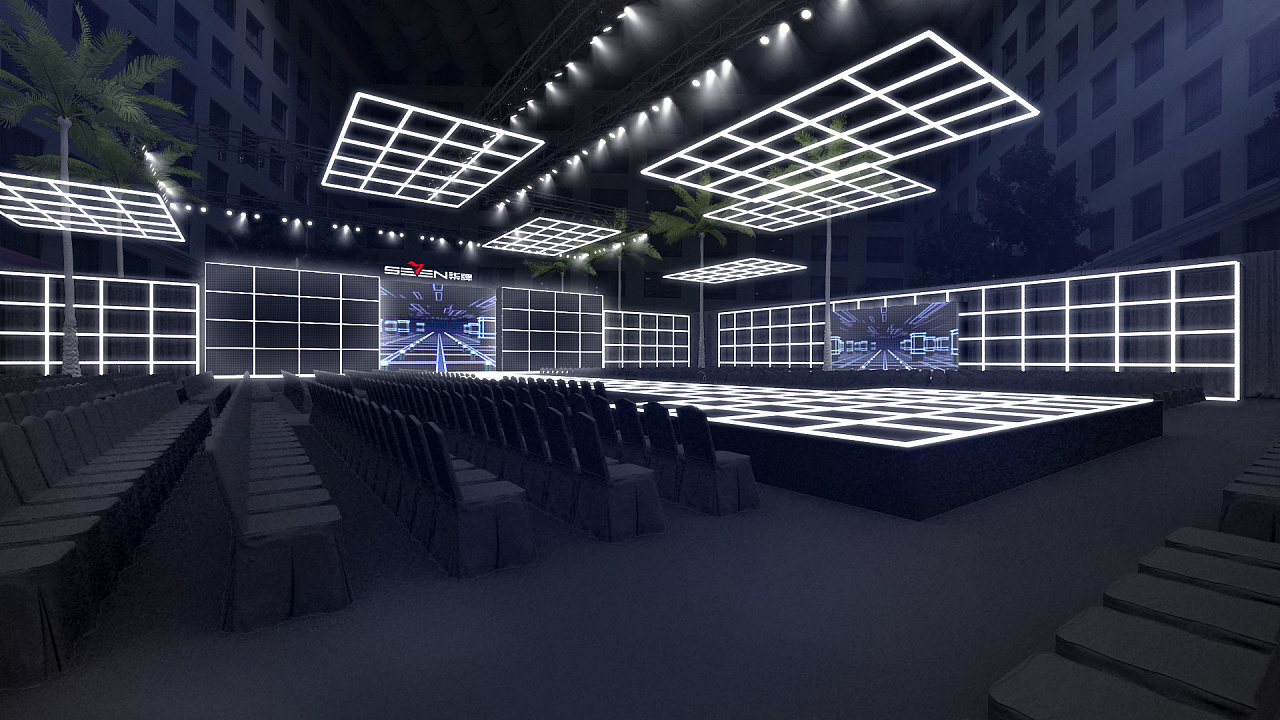 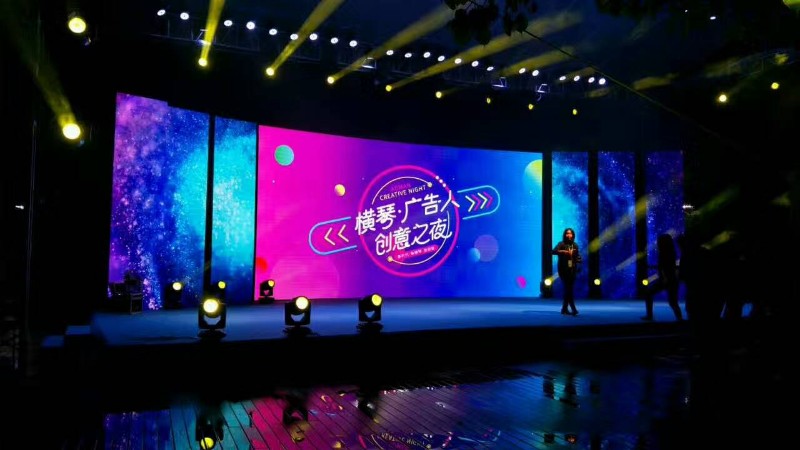 1
2
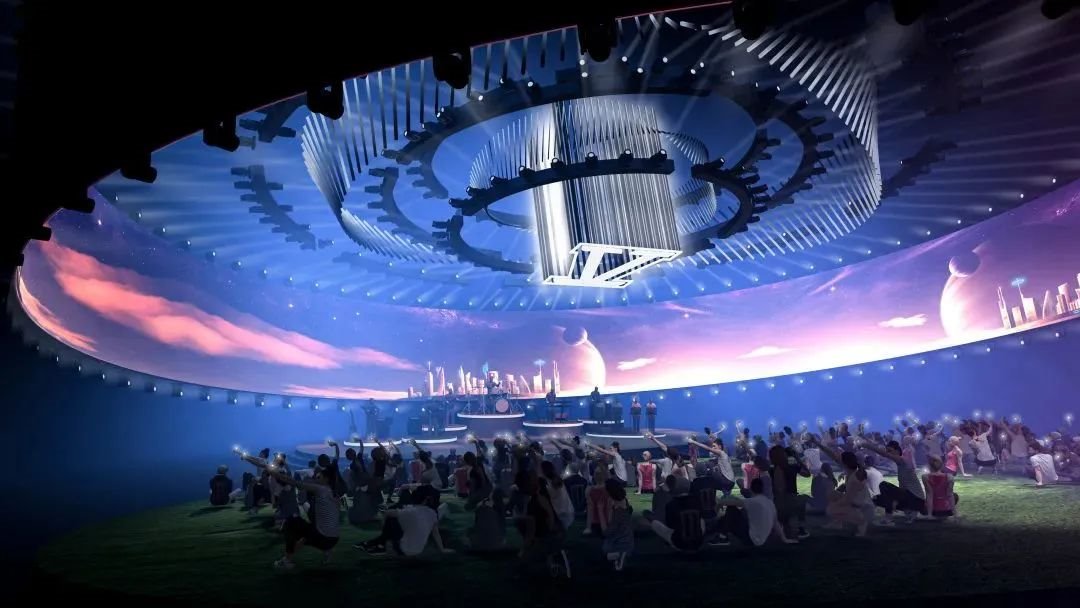 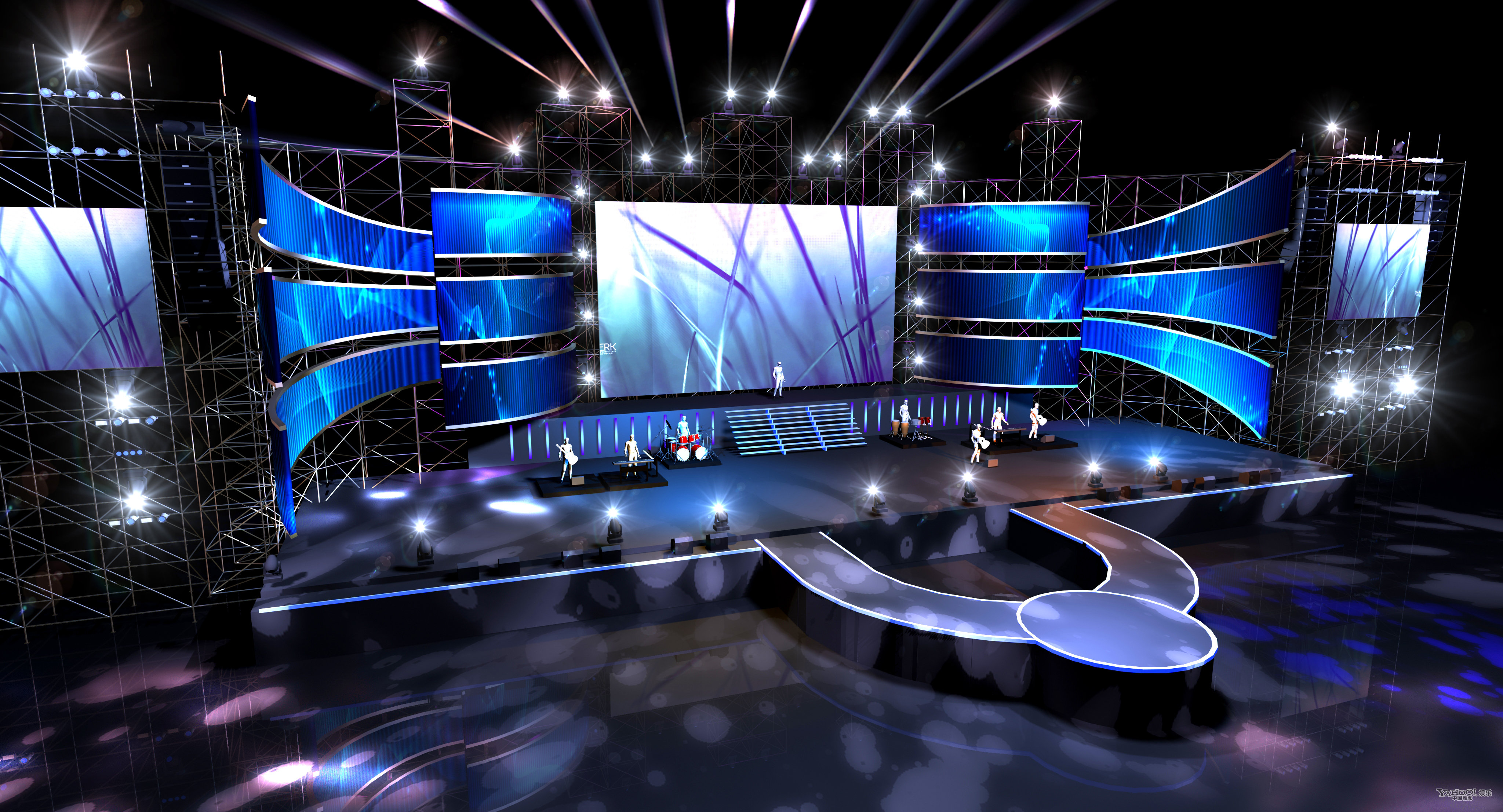 3
4
Stage LED Case Pictures
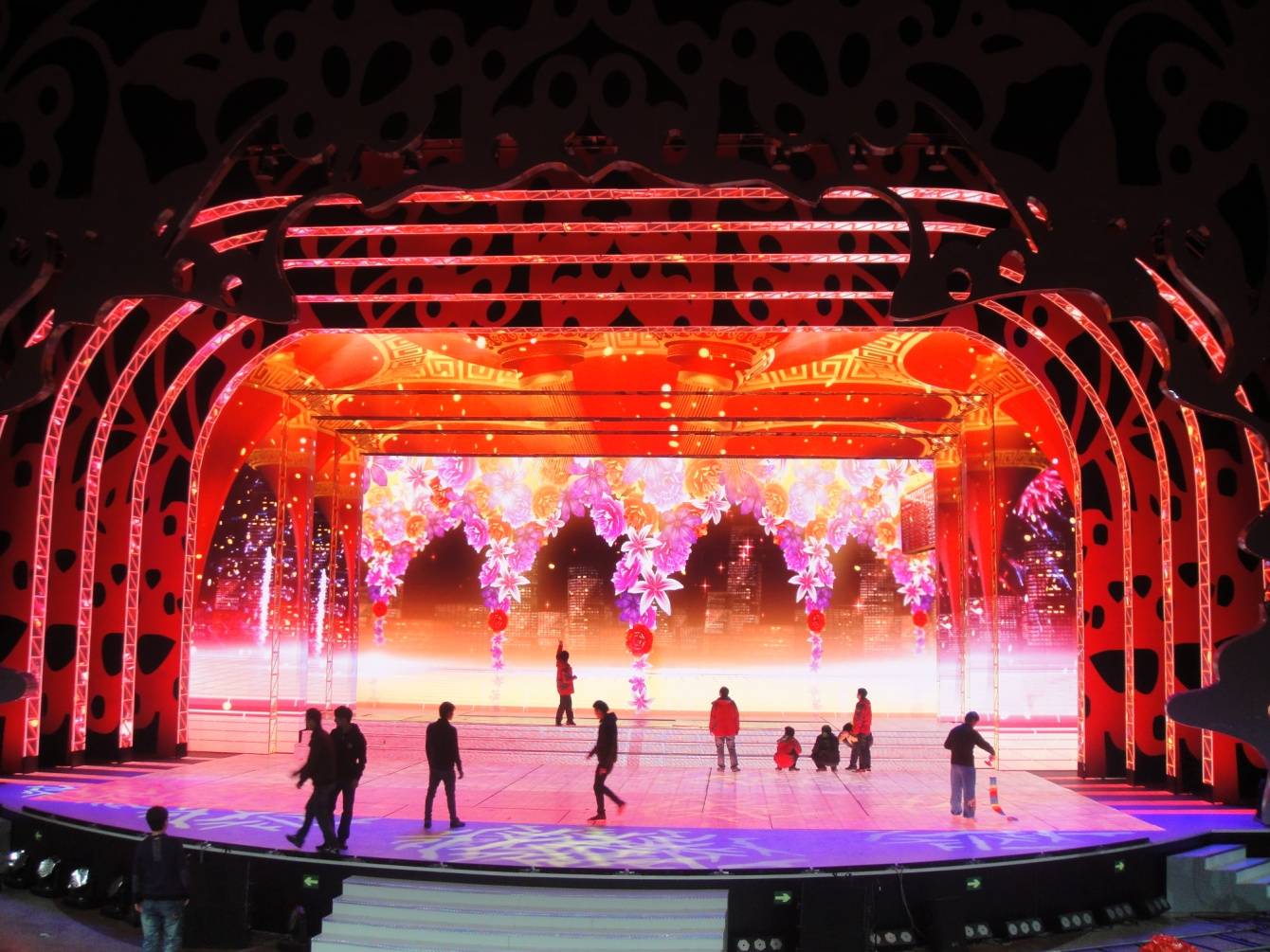 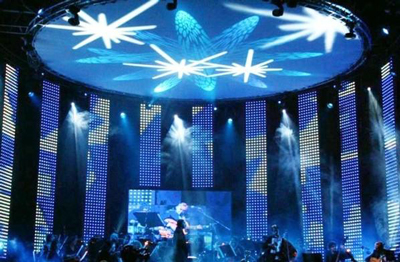 5
6
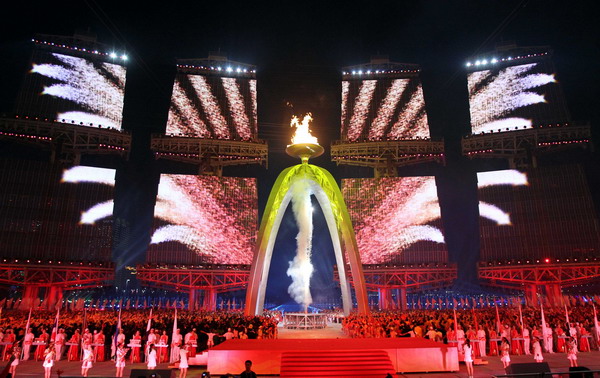 New Commercial Display-
   Dancing and Performing Arts
1. Nanjing Square Stage in 2020.
2. Malysia Music Scene in 2014.
3. Large-scale Event in Singapore in 2013.
4. 50sqm outdoor stage LED in 2021.
5. Korea Music Stage in 2013.
6. Tianjing Theater in 2019.
7. 200sqm New York Live Theater in 2014.
7
Outdoor LED Display for Square
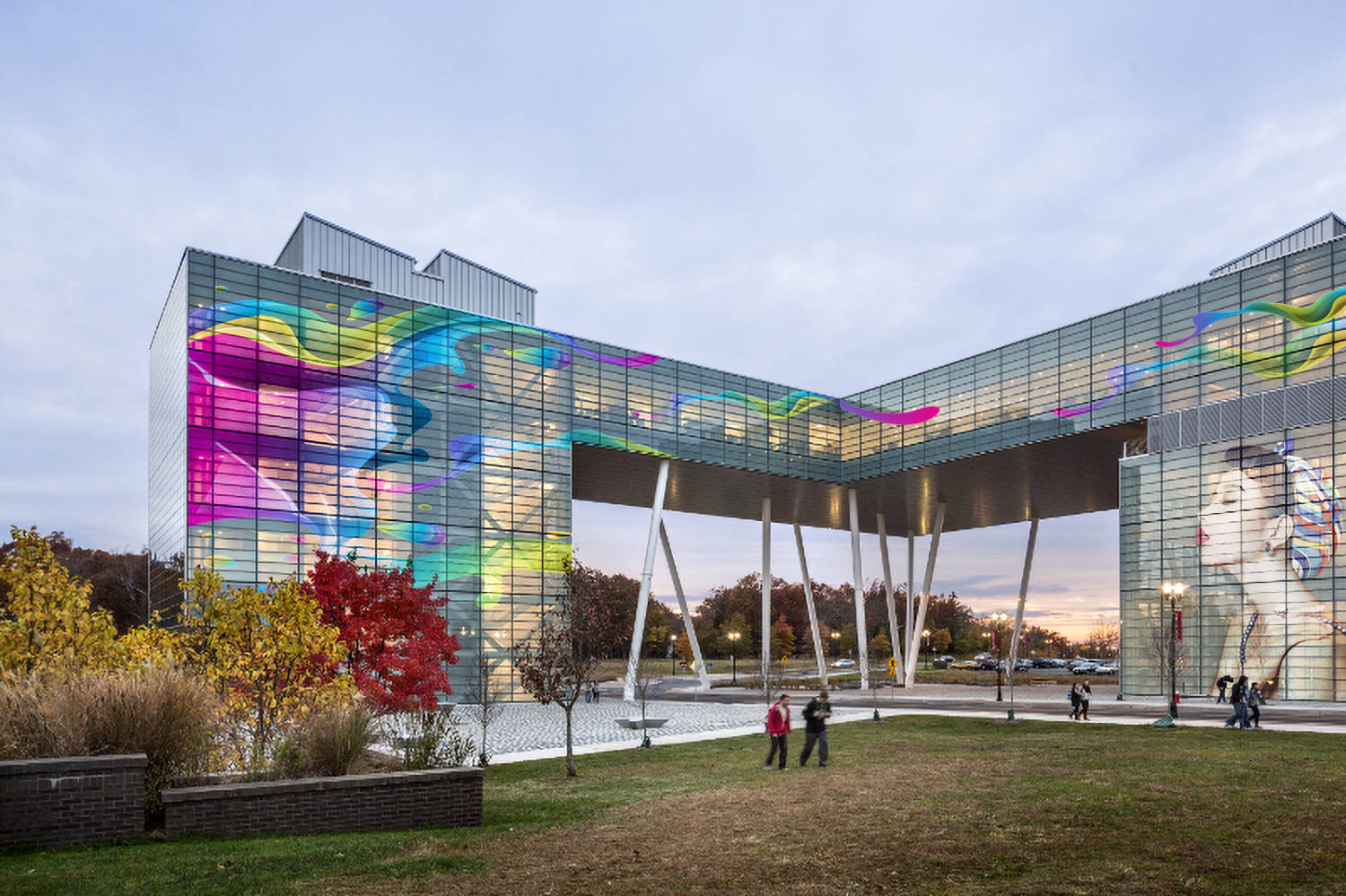 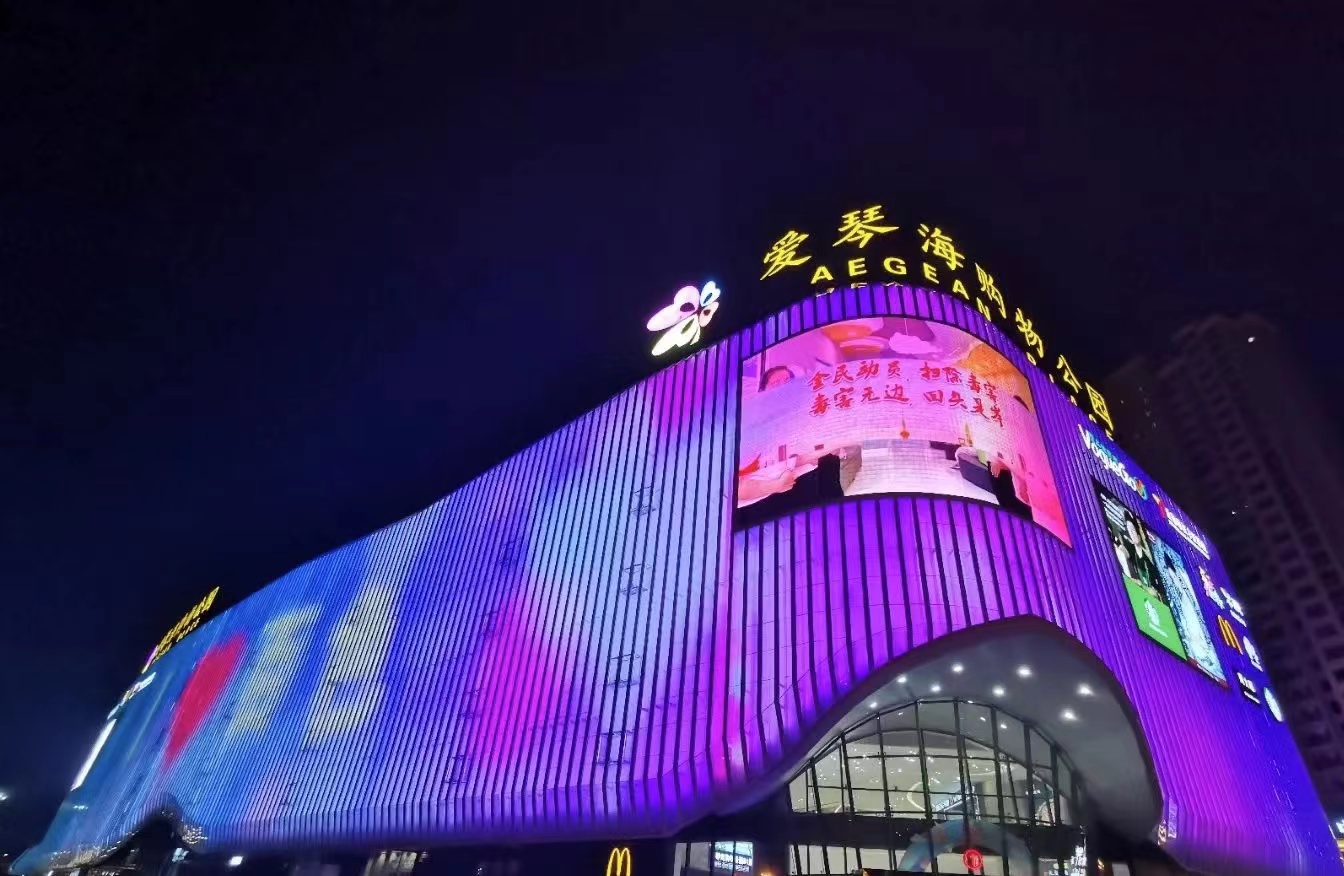 1
2
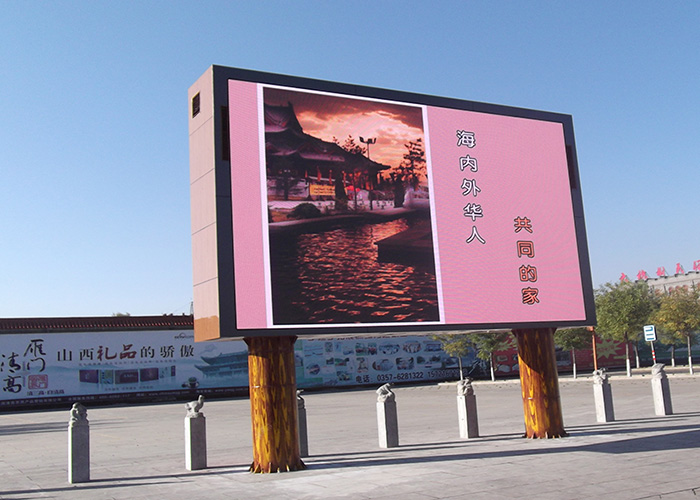 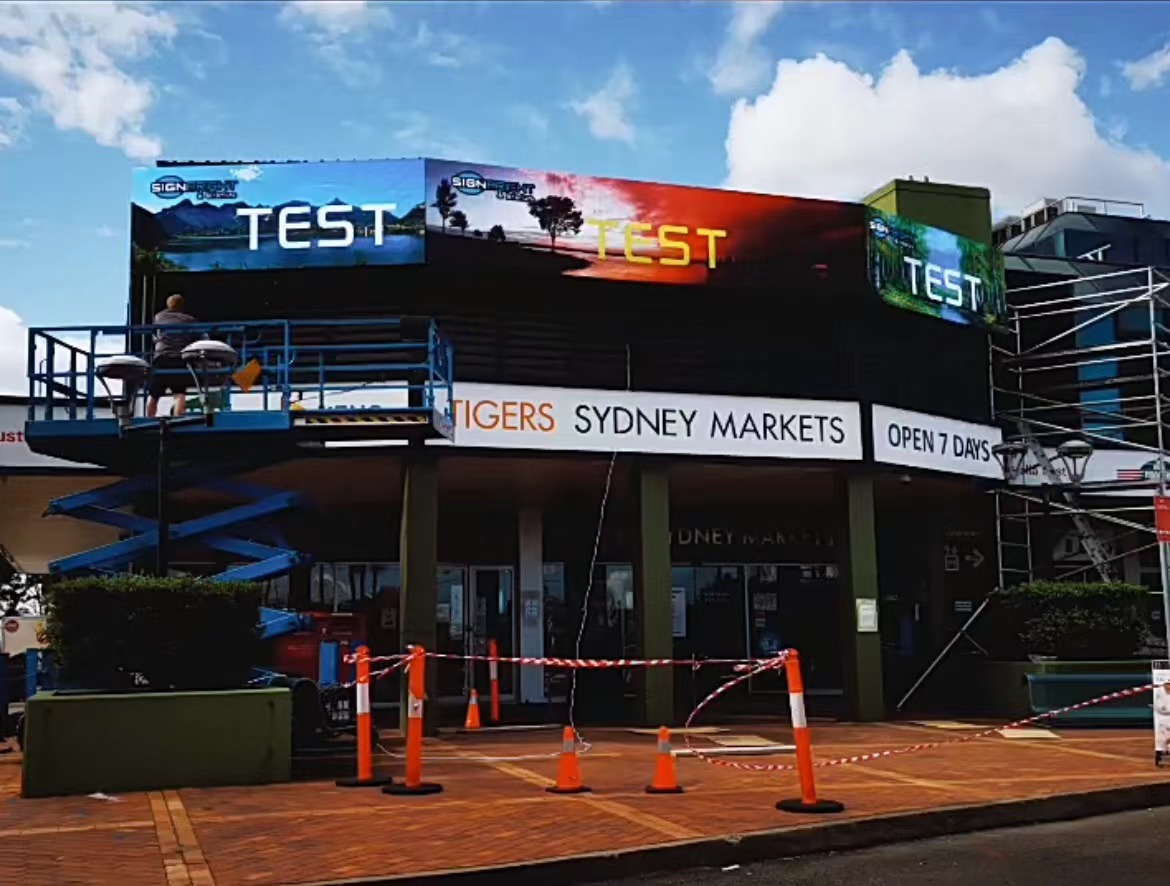 4
3
Billboard LED Display for Square
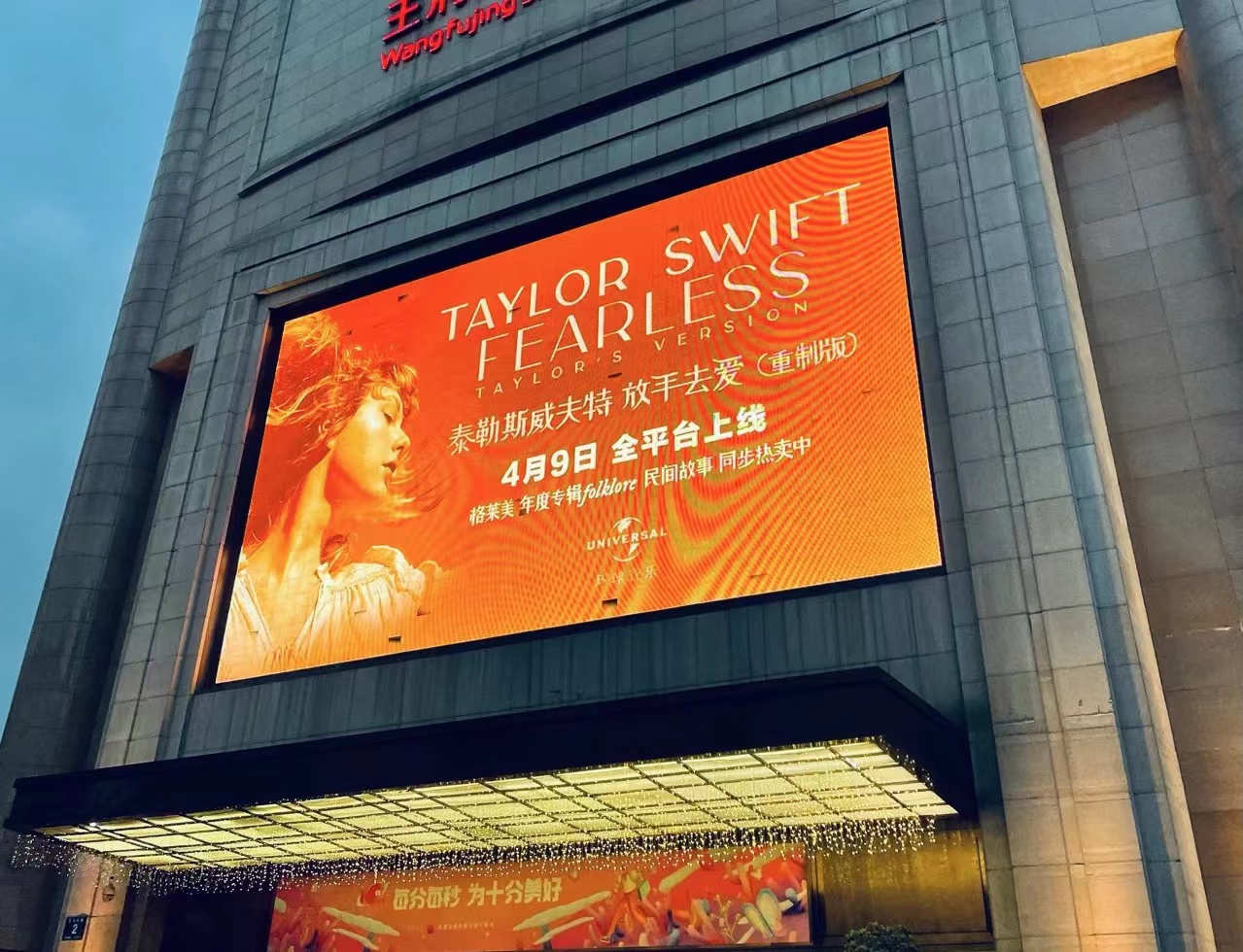 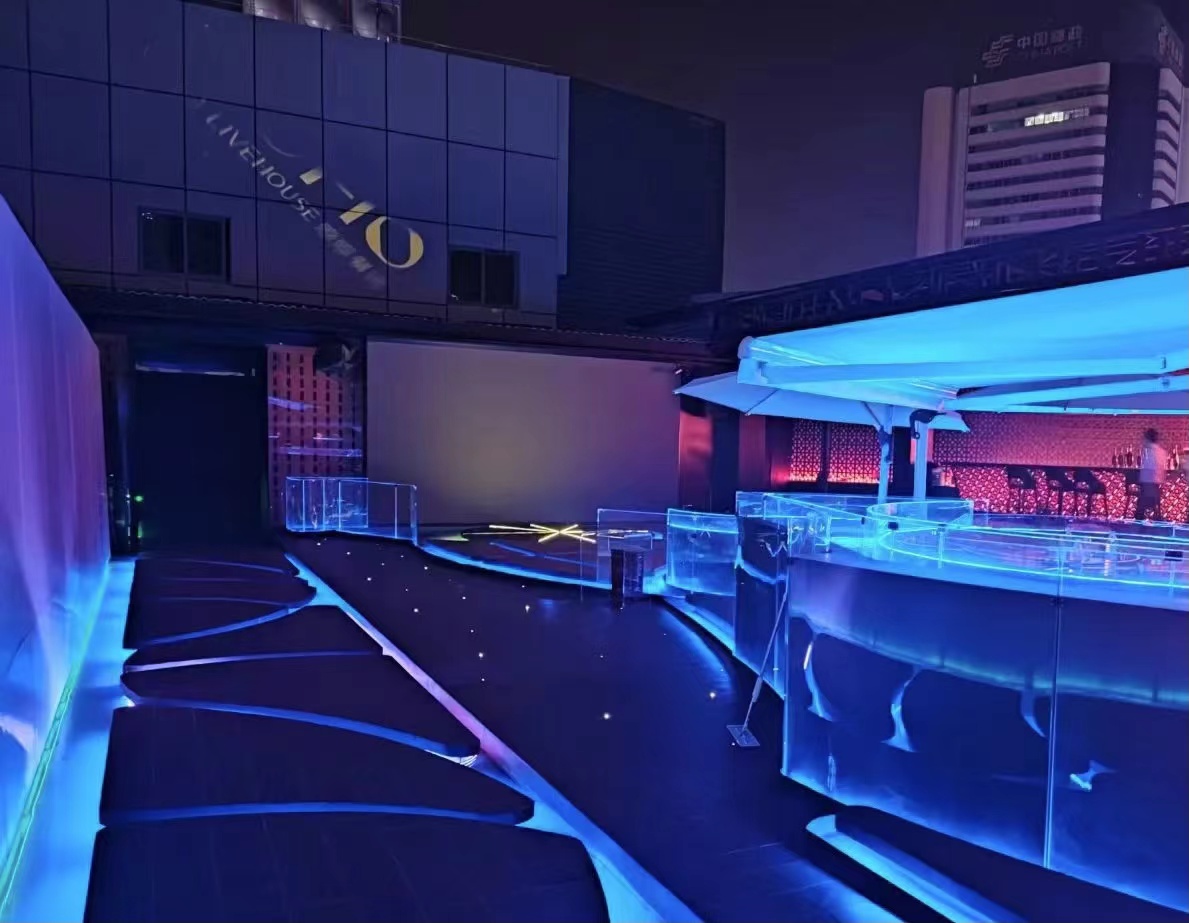 5
6
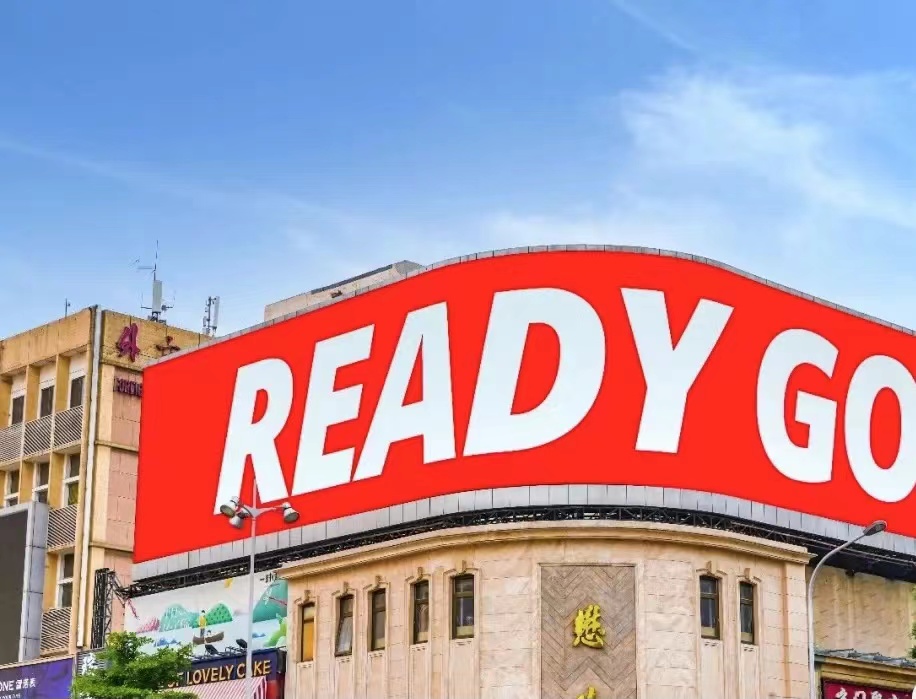 New business Display-   
       Outdoor Advertising
1. Macao Shopping Mall in 2012.
 2. 165sqm of Outdoor Transparent LED in Hunan.
 3. P8 Outdoor Billboard for Hongkong
 4. P4 Outdoor Advertising LED in Sydney
 5. P6 billboard of shopping mall in Anhui province
 6. 83sqm Night Club LED Display 
 7. Commercial district in Vietnam.
7
New Commercial High-End LED Display
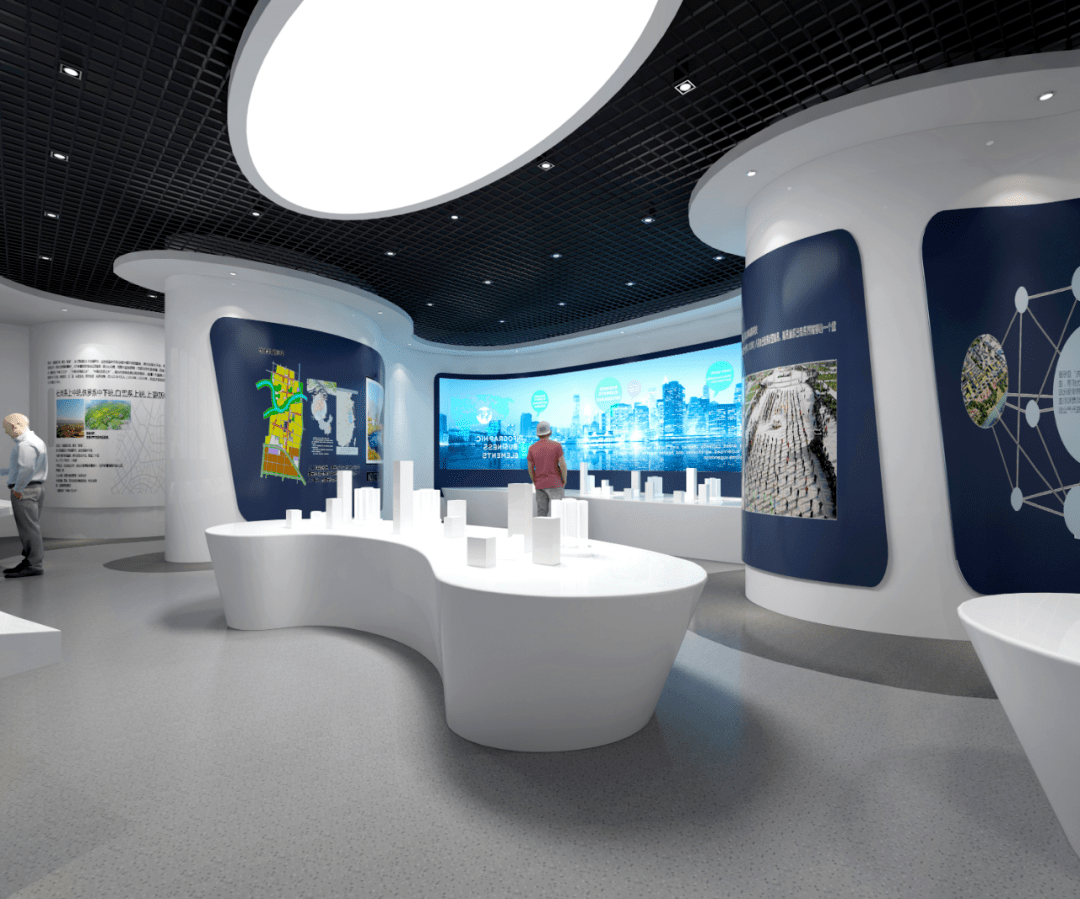 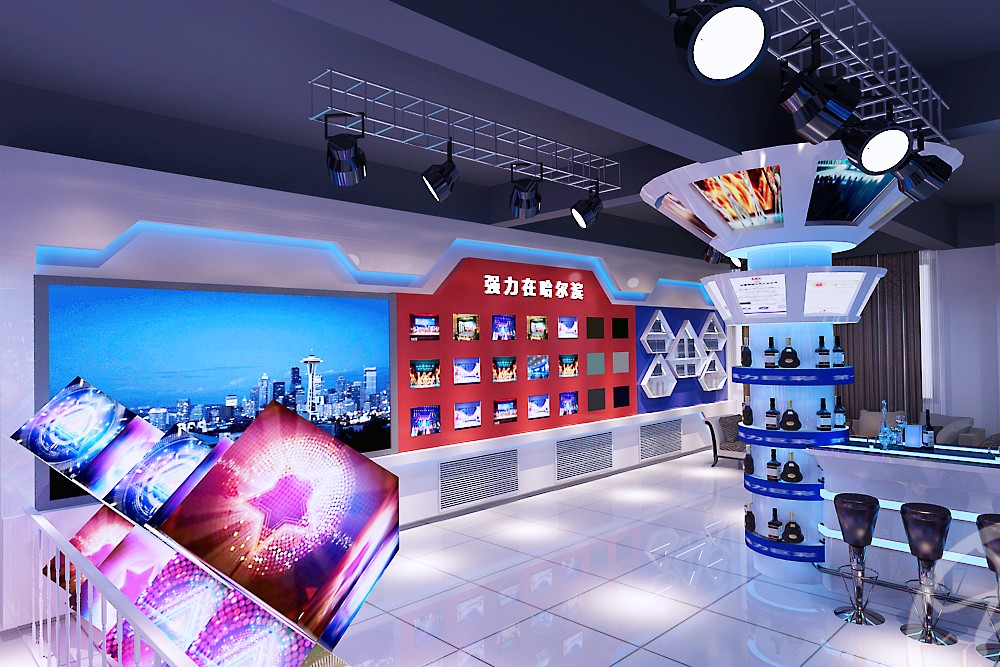 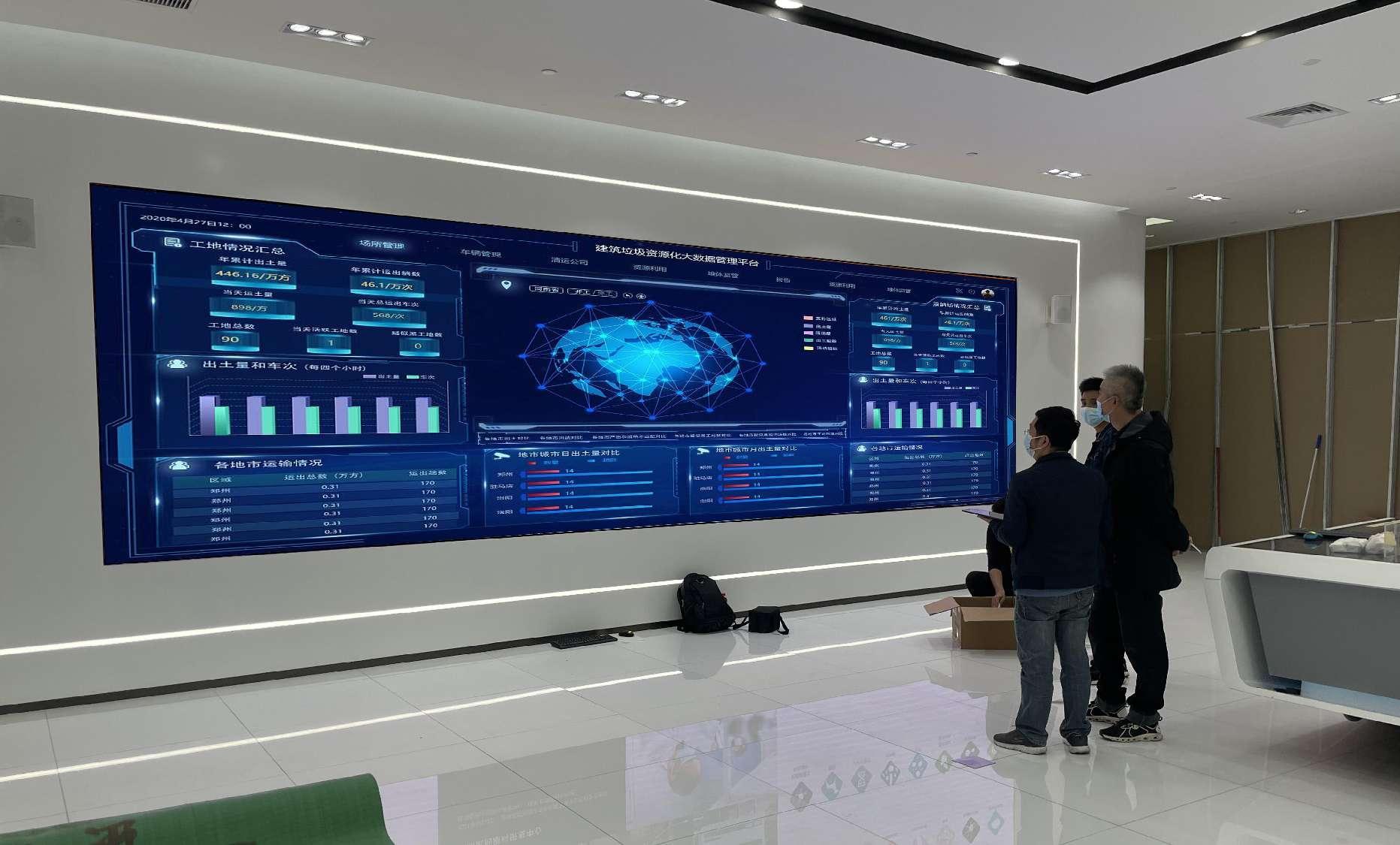 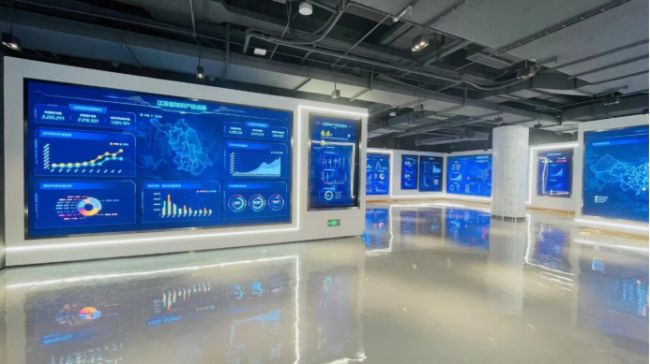 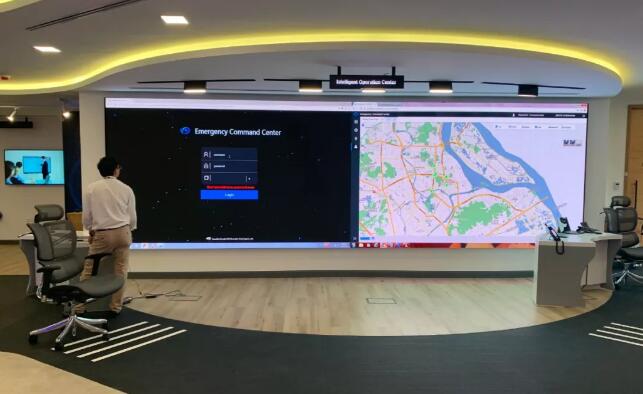 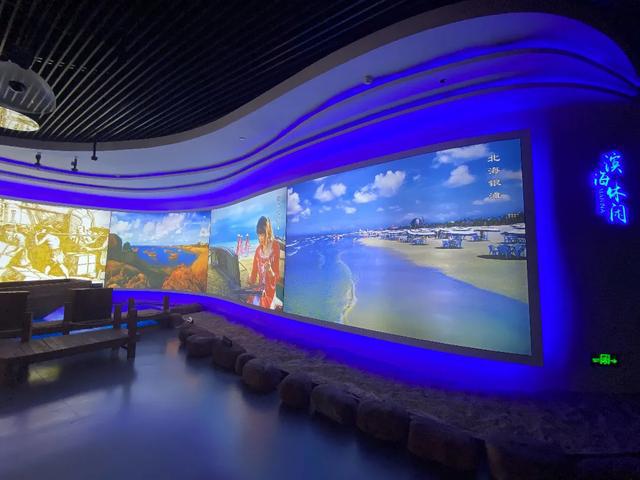 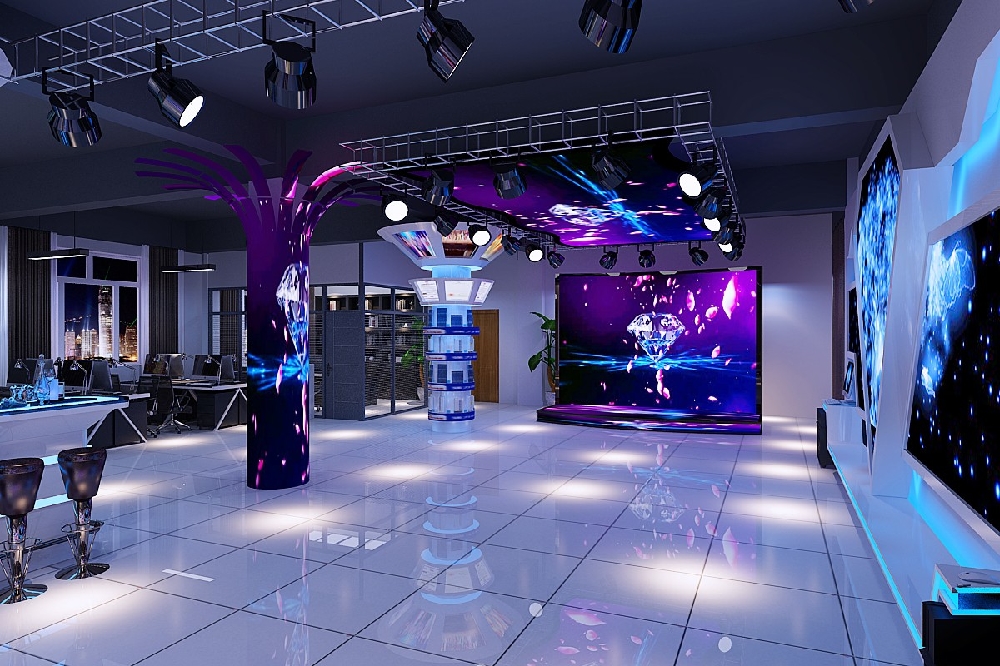 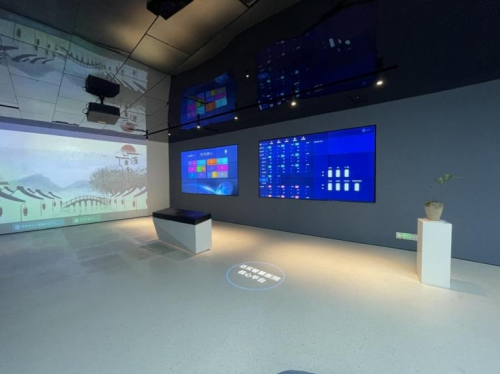 Artificial Intelligence Conference Equipment
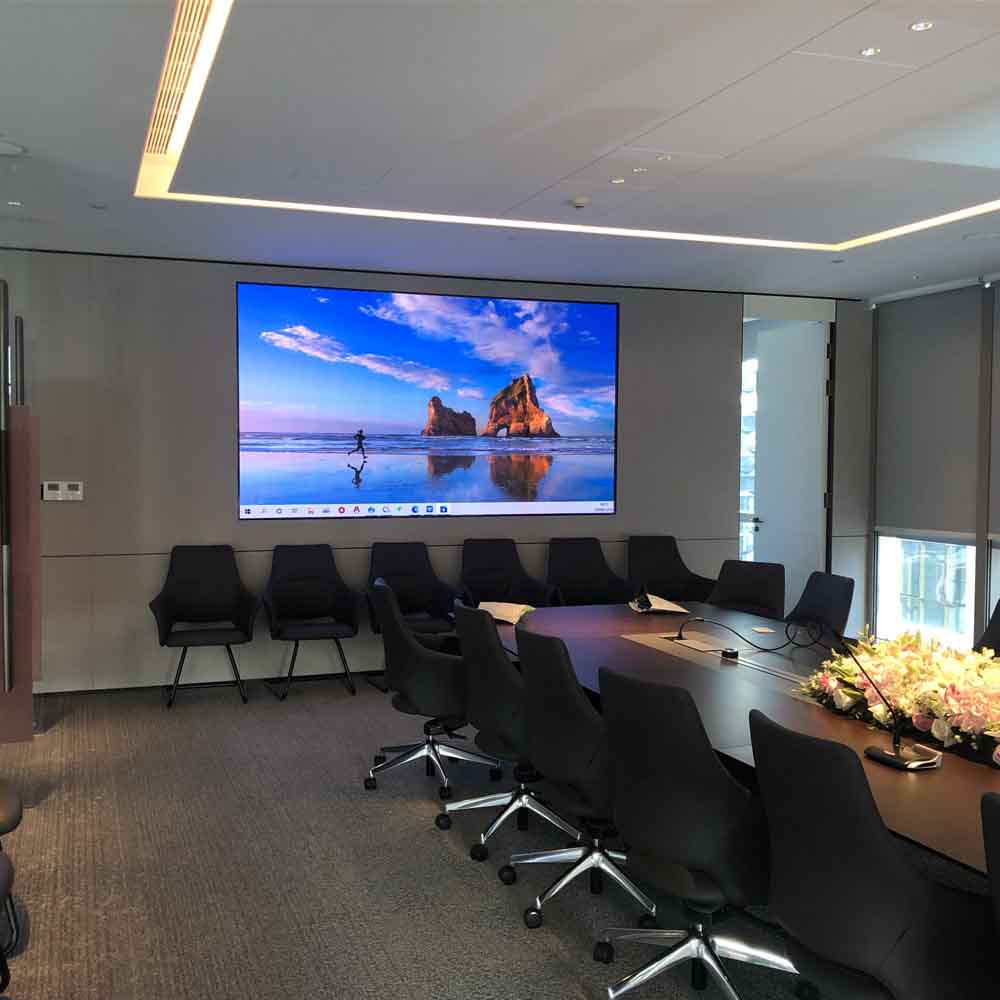 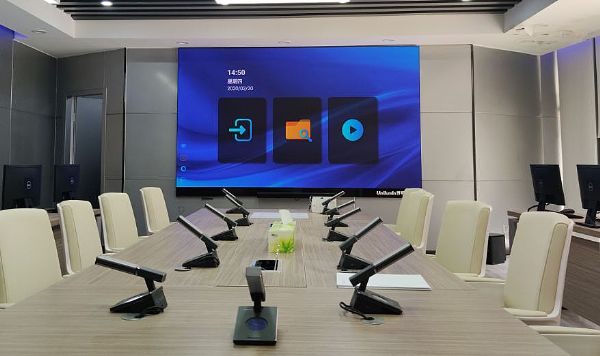 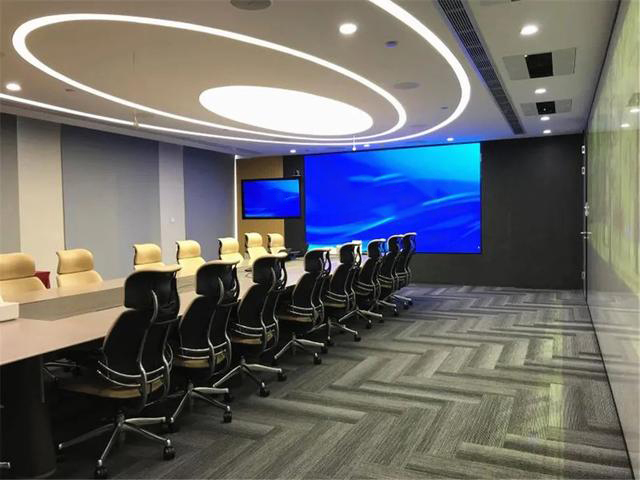 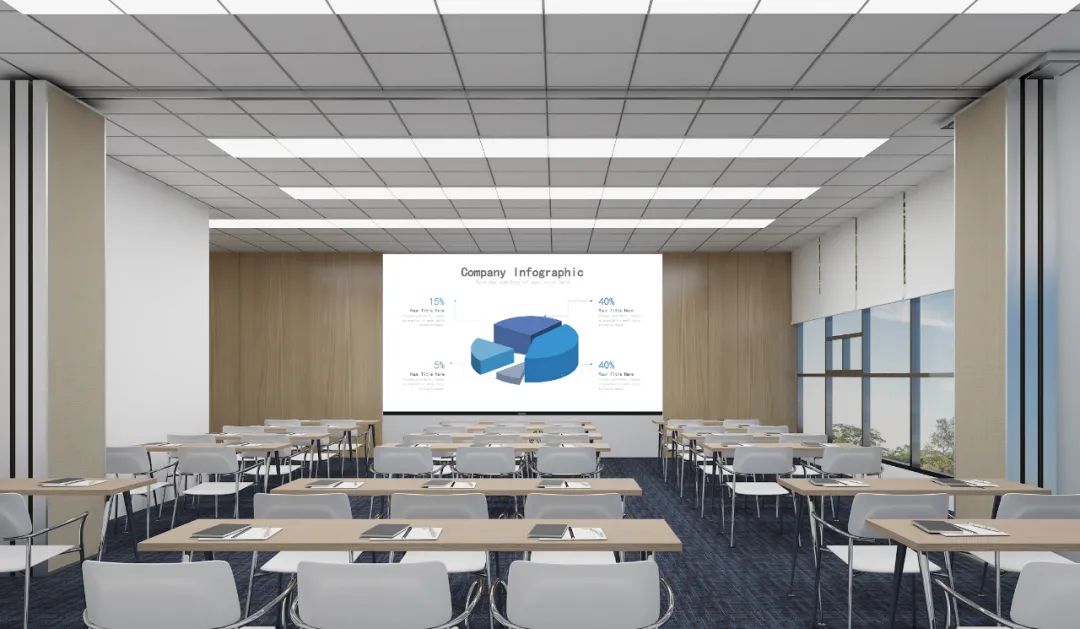 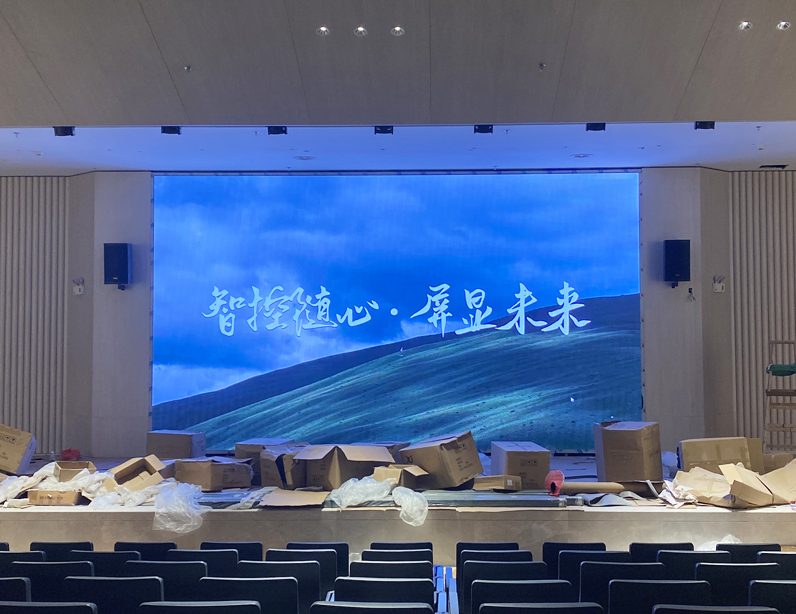 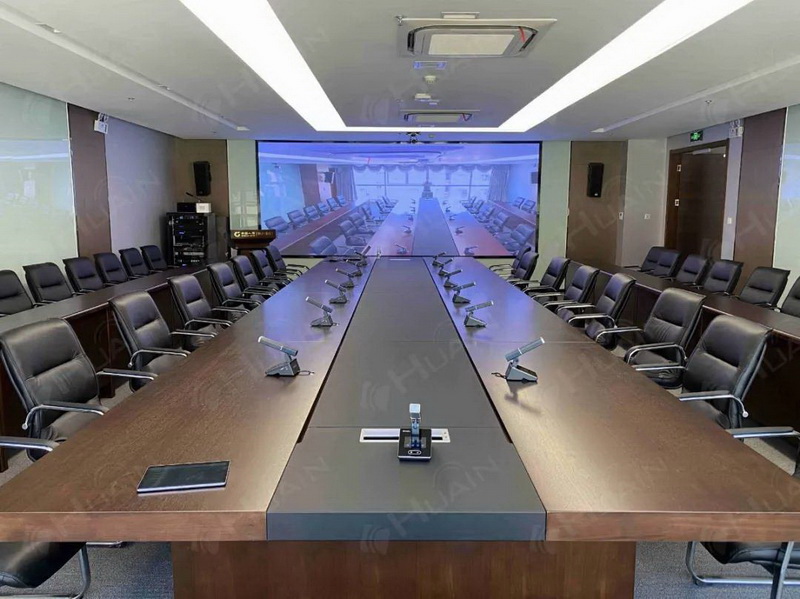 Flexible LED DIY Case pictures
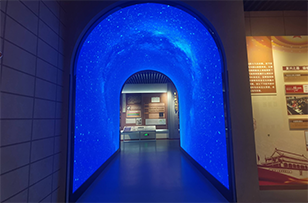 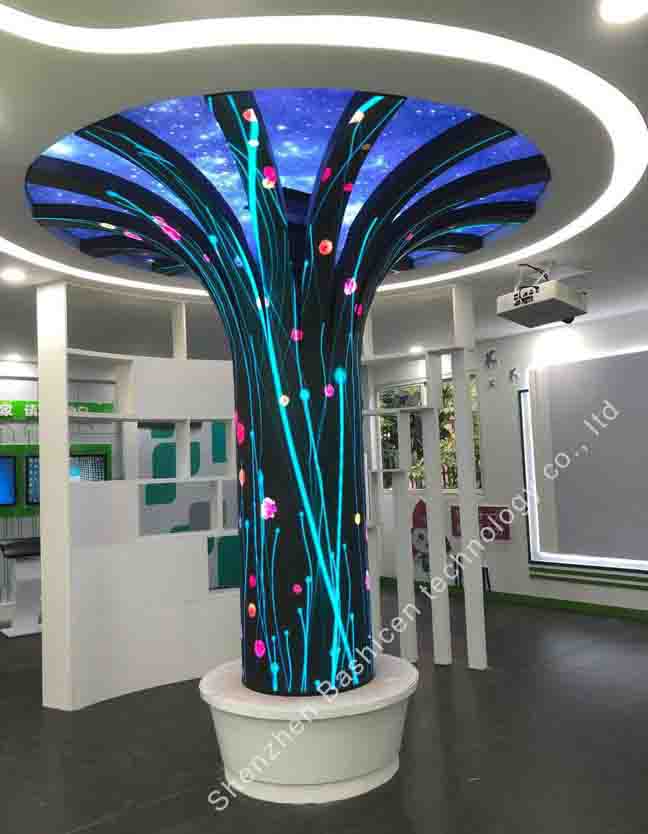 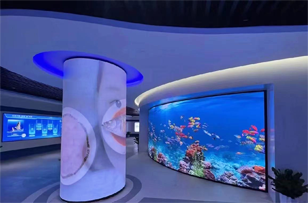 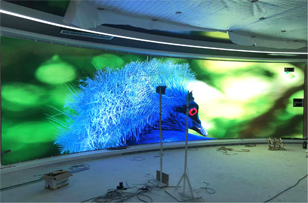 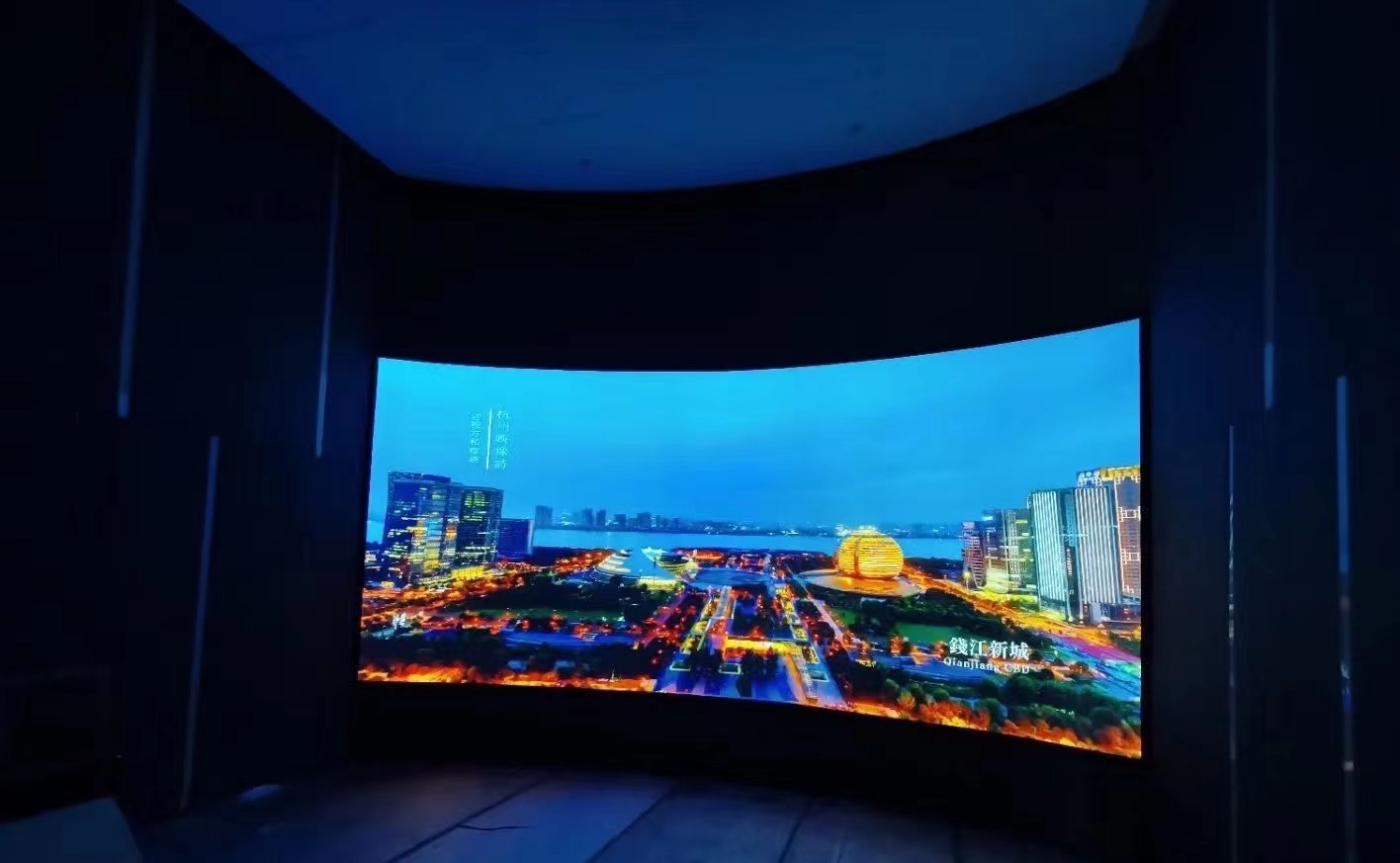